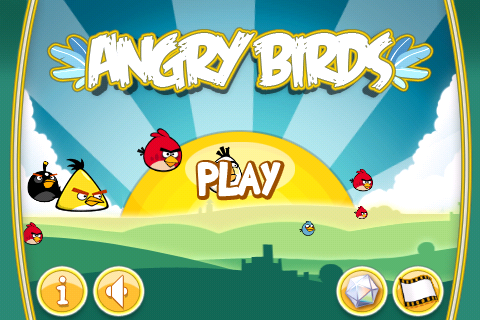 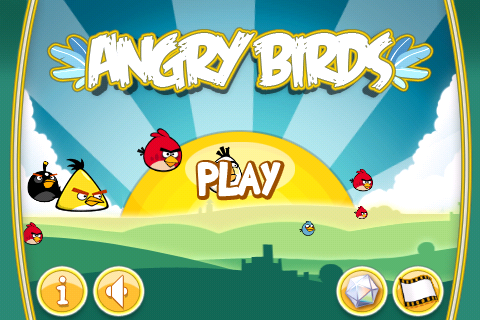 תבנית מאת סהר אלון
מבוסס על גירסת הדמו של המשחק הרישמי - http://download.angrybirds.com/
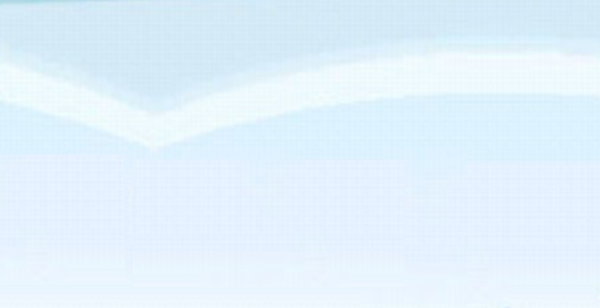 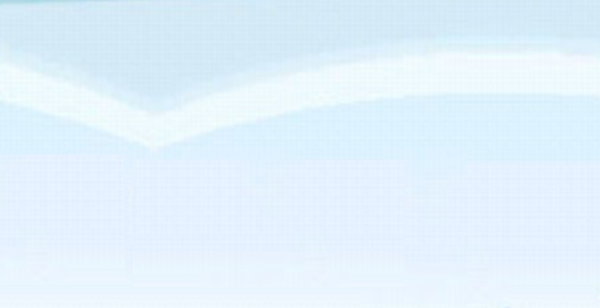 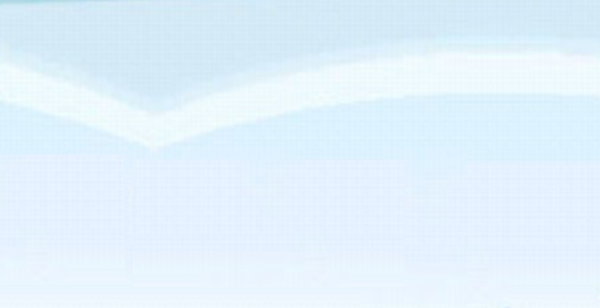 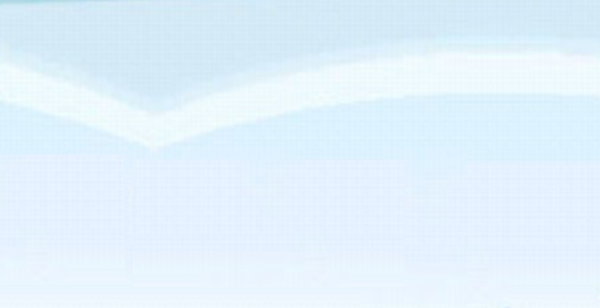 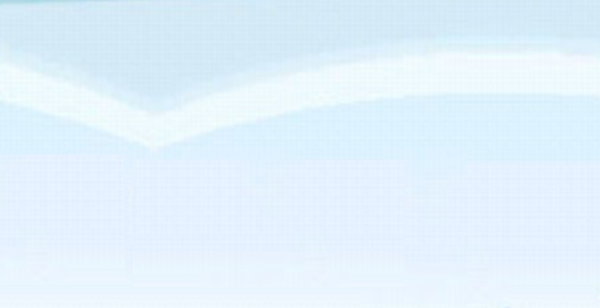 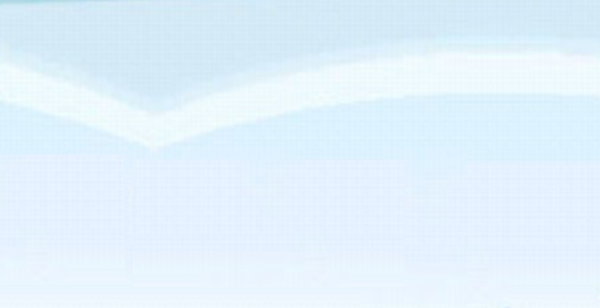 حدد الصورة الصحيحة لصفة رفع اليدين عند تكبيرة الإحرام
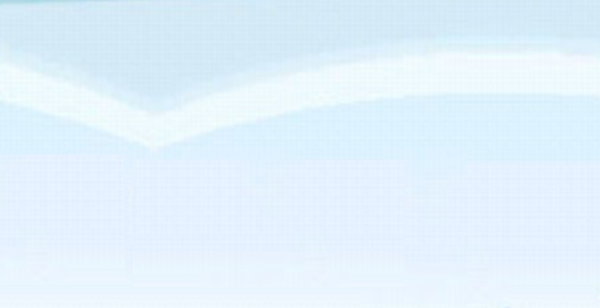 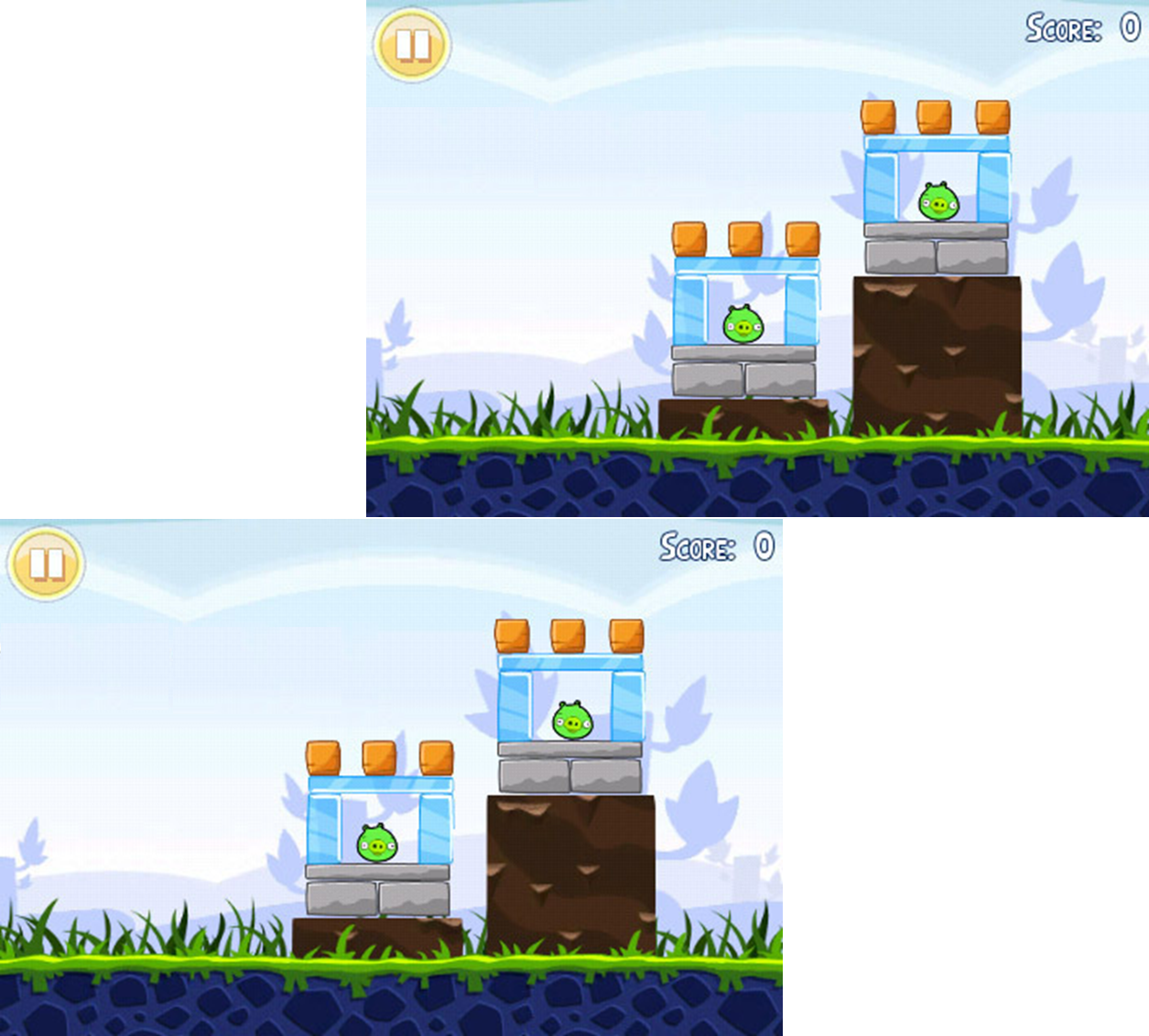 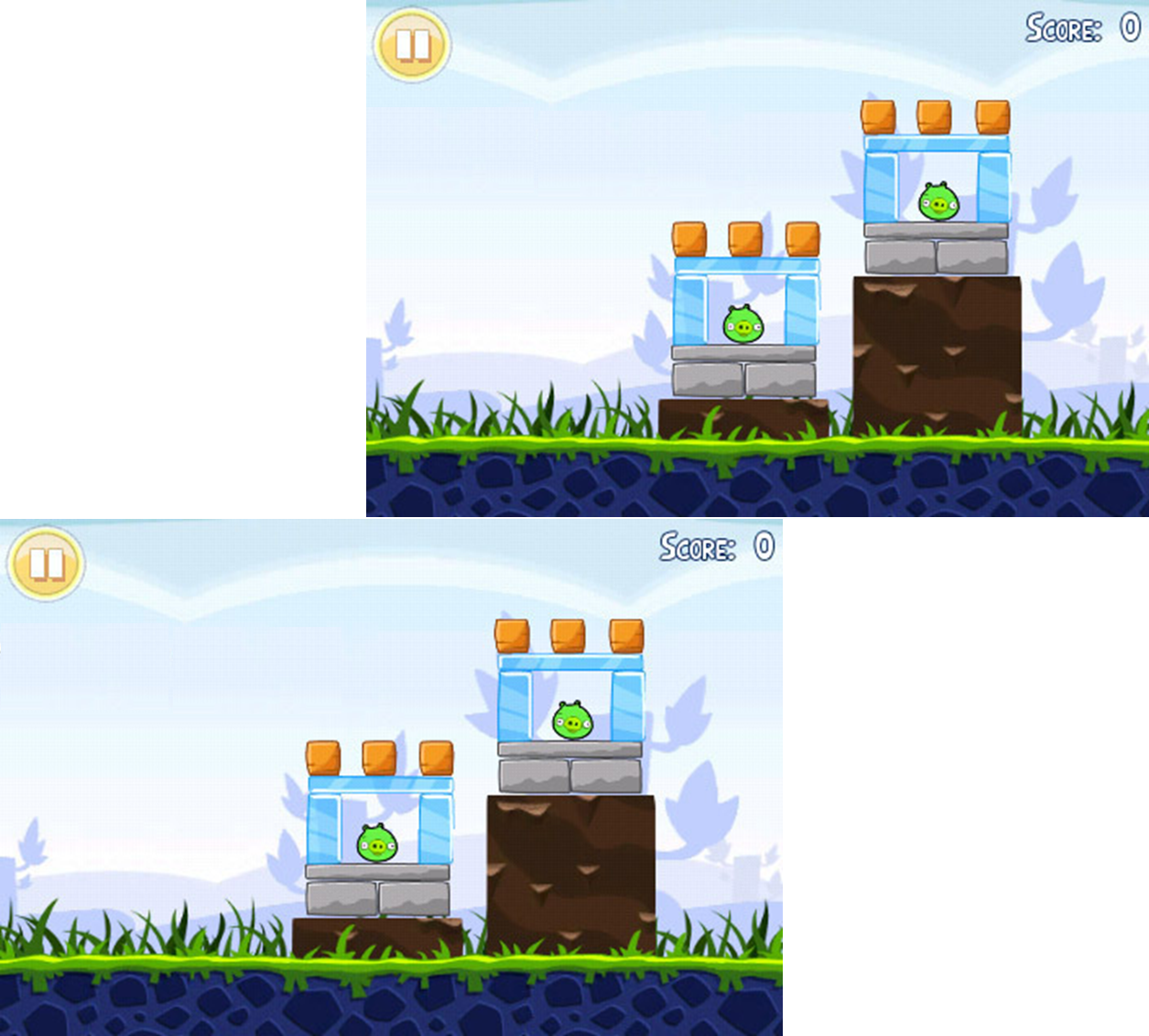 תשובה לא נכונה ב'
תשובה לא נכונה א
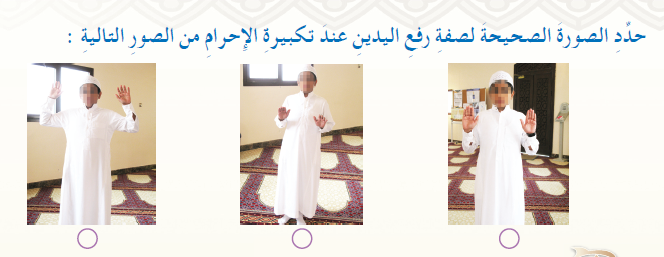 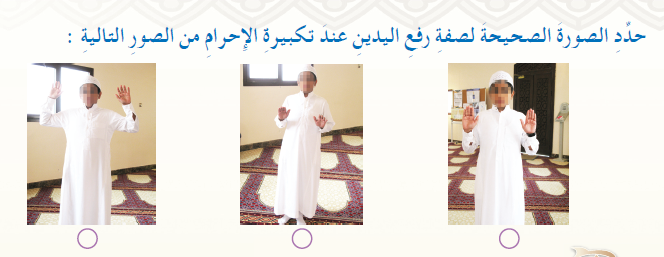 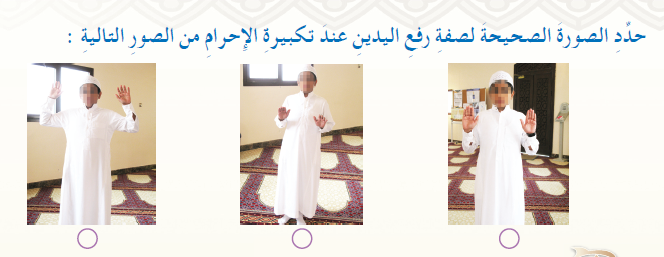 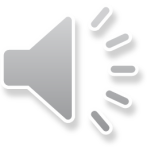 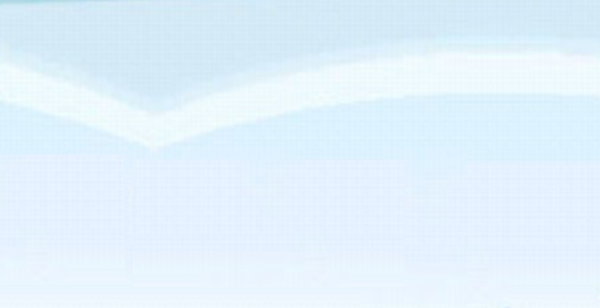 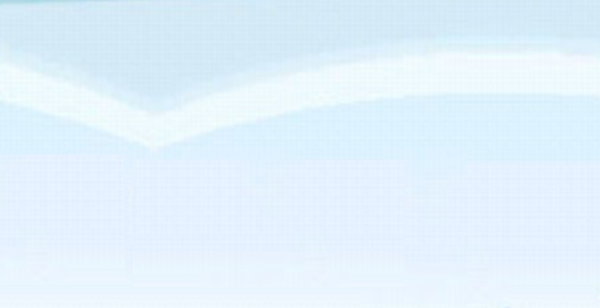 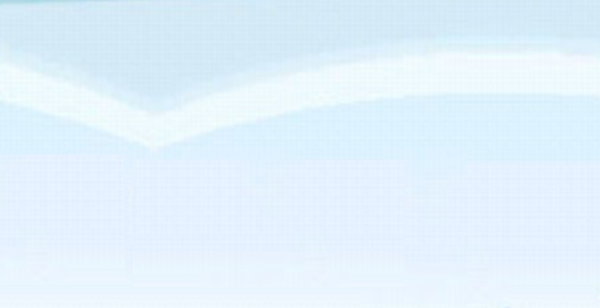 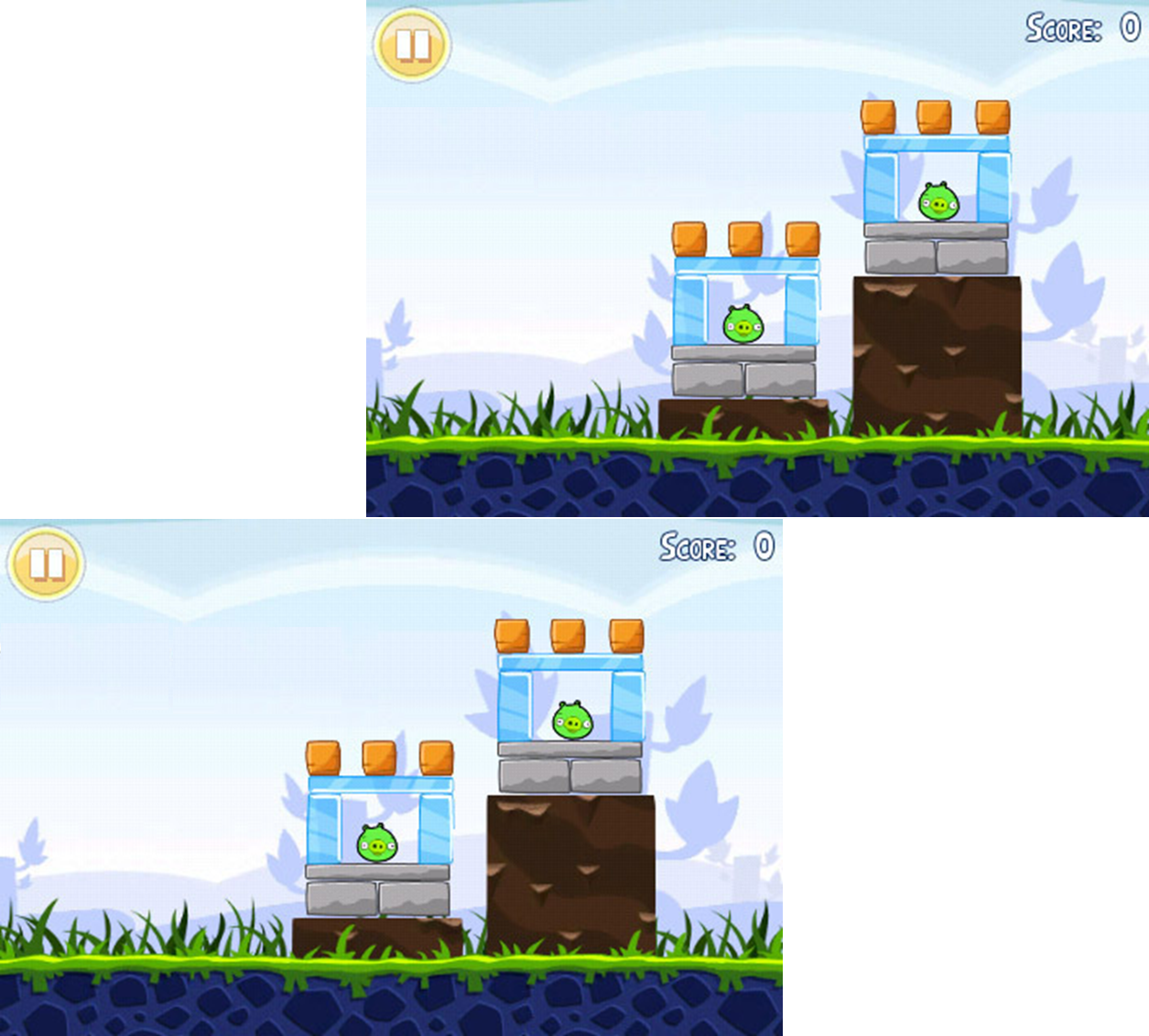 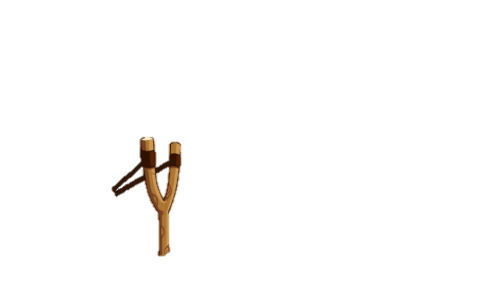 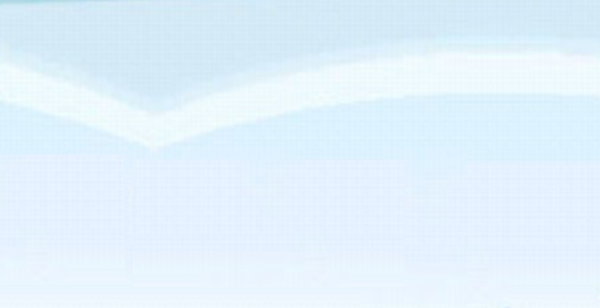 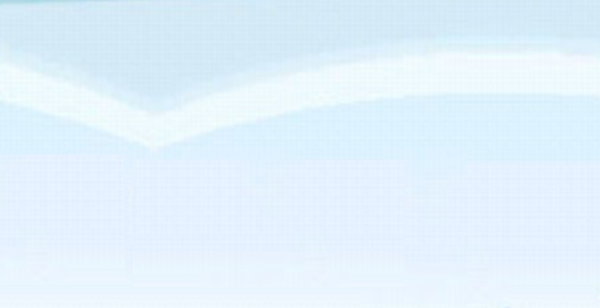 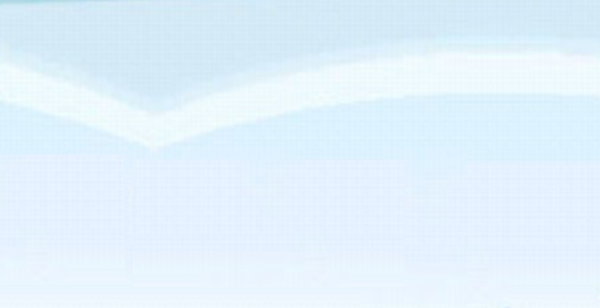 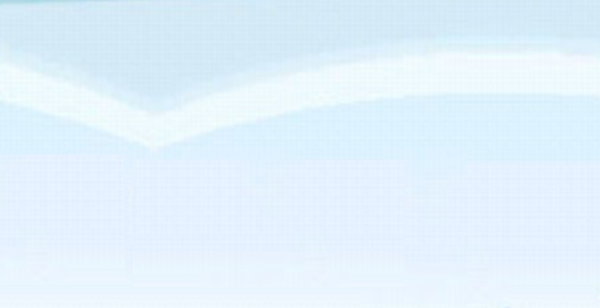 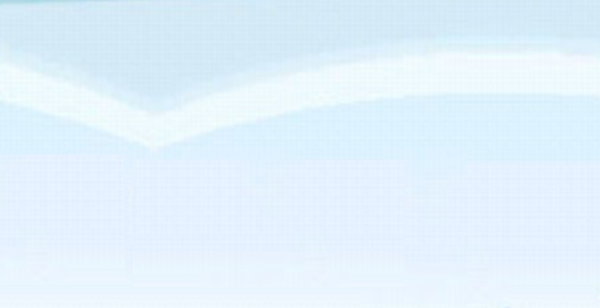 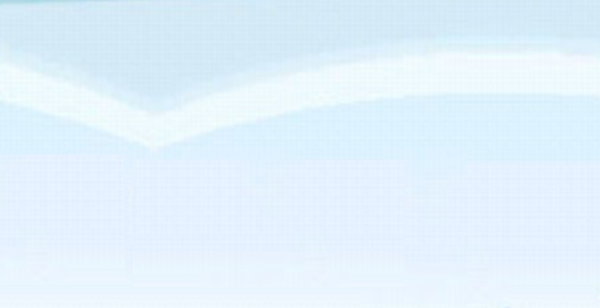 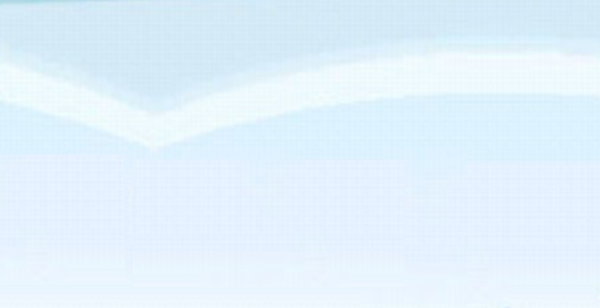 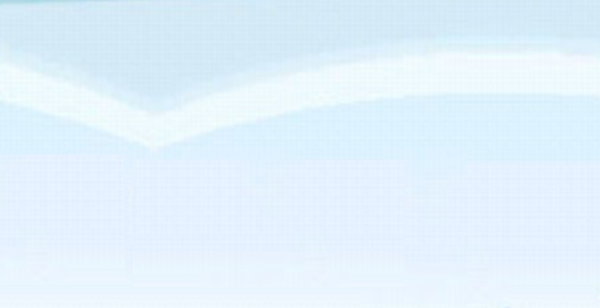 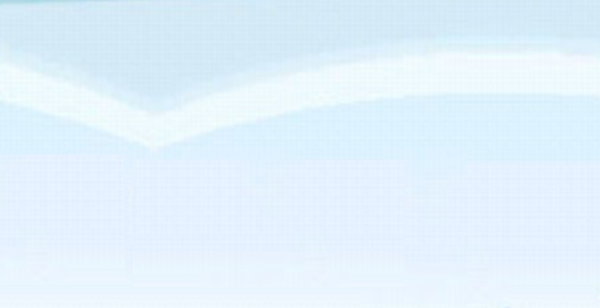 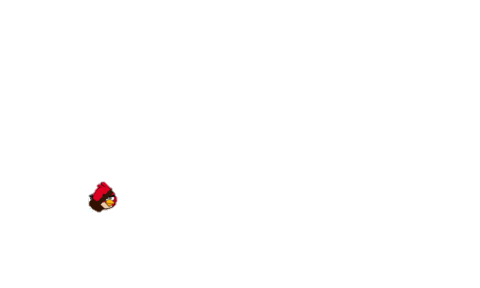 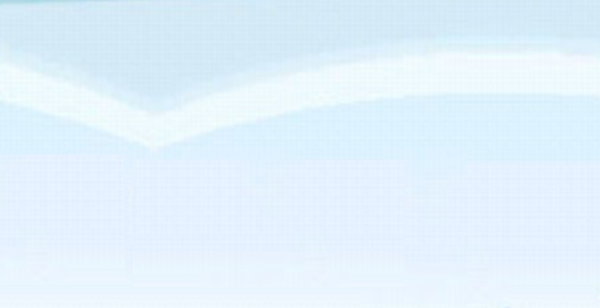 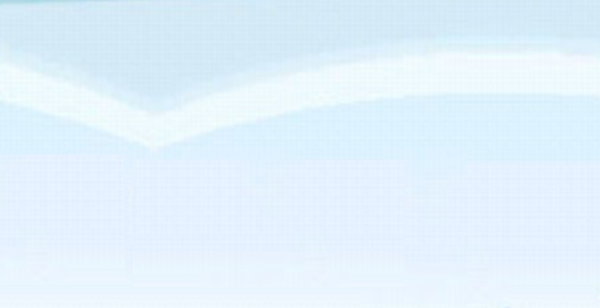 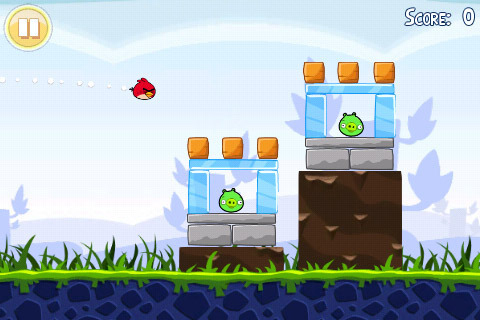 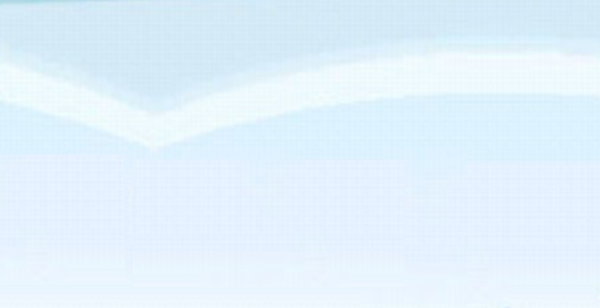 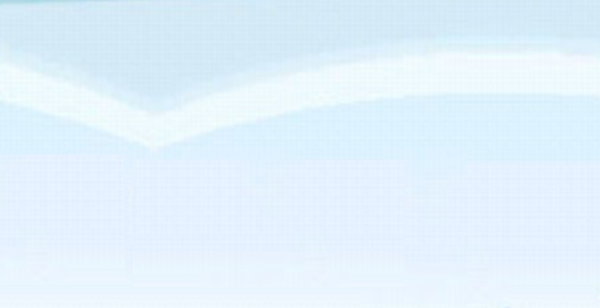 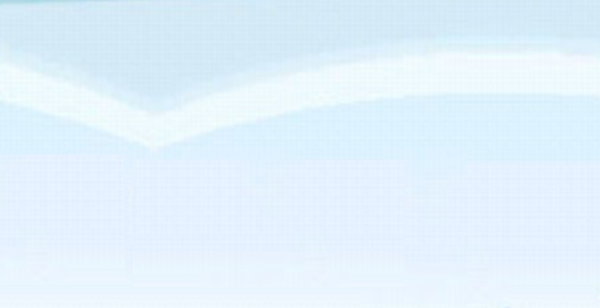 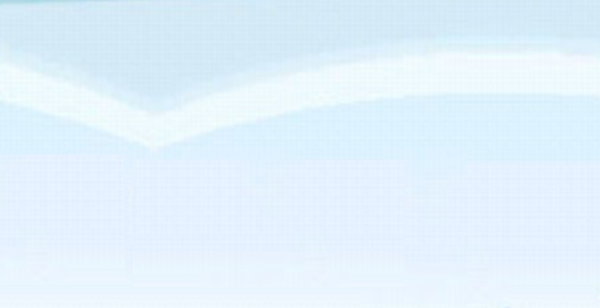 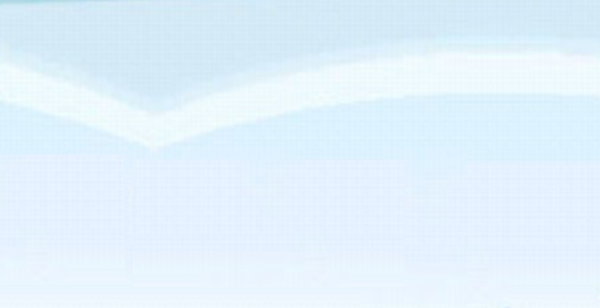 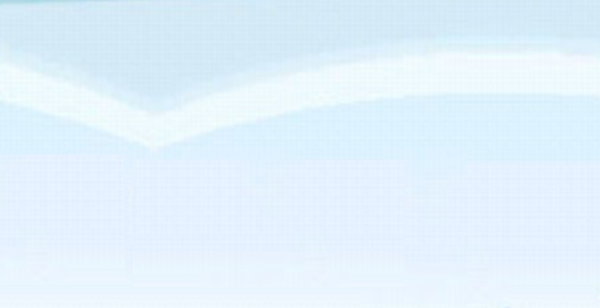 حدد الصورة الصحيحة لصفة القيام
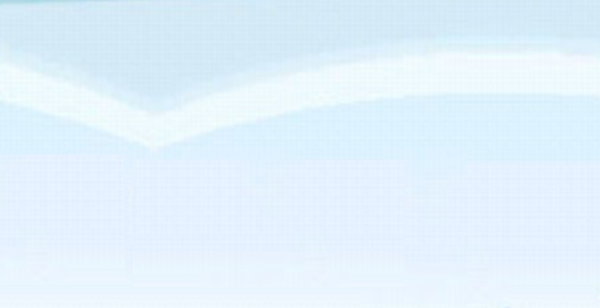 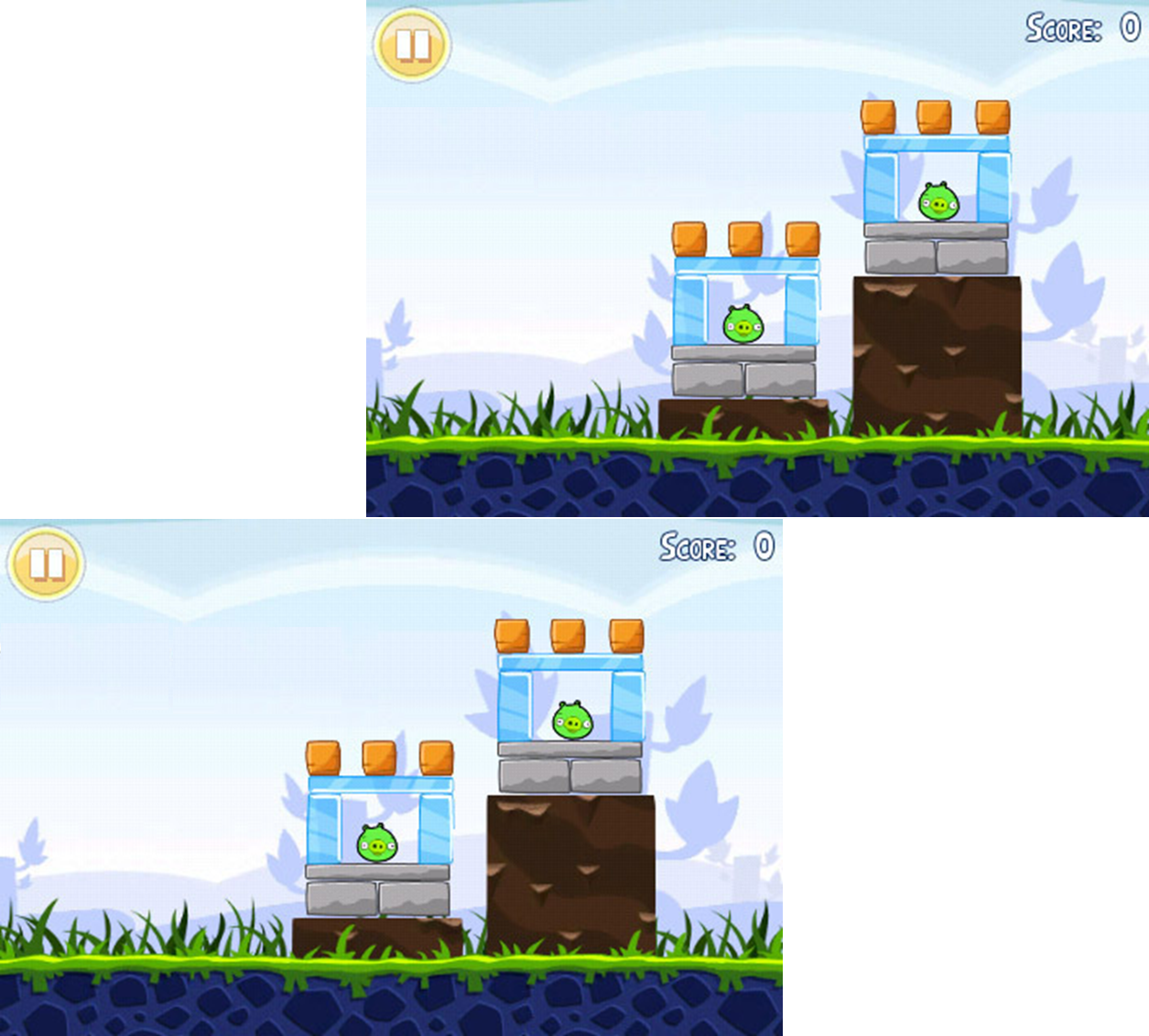 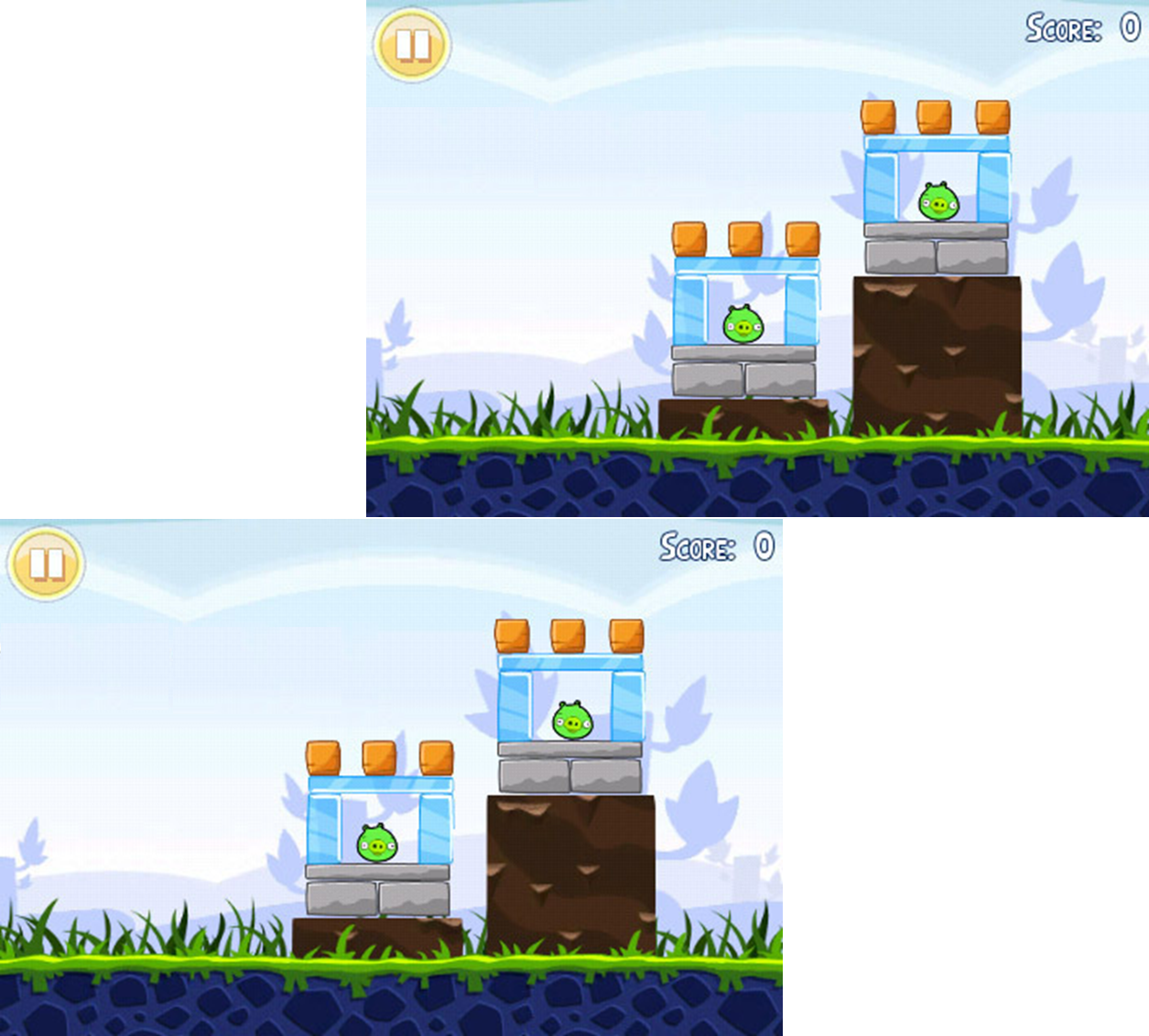 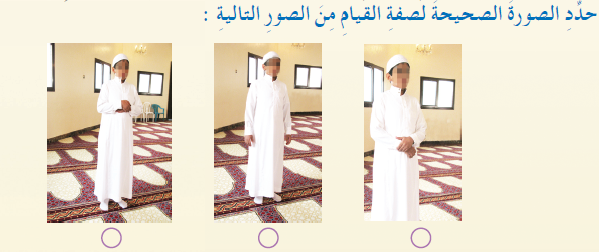 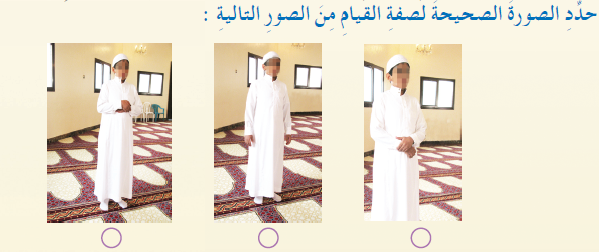 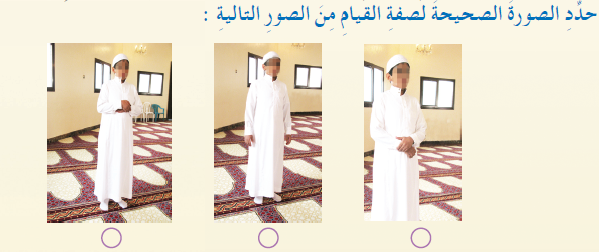 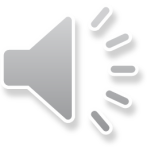 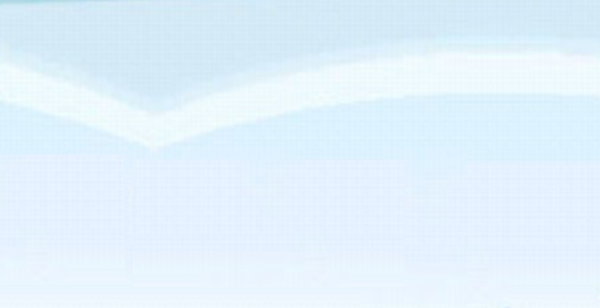 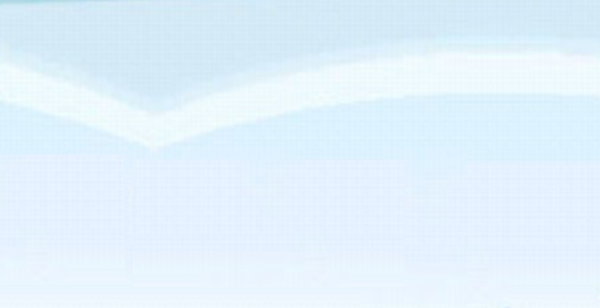 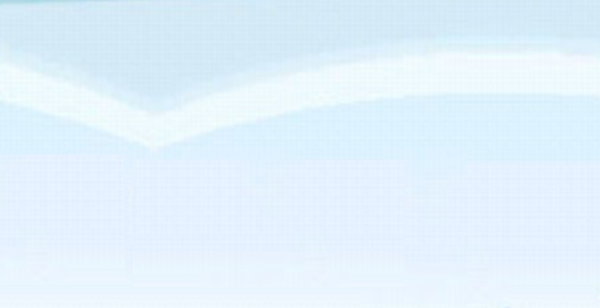 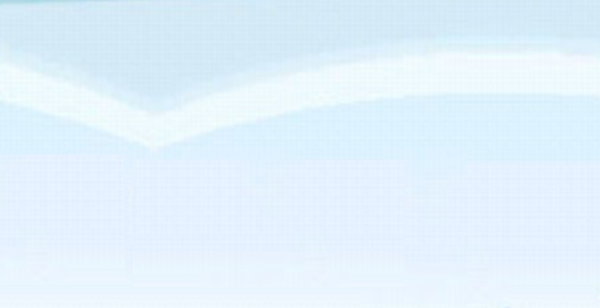 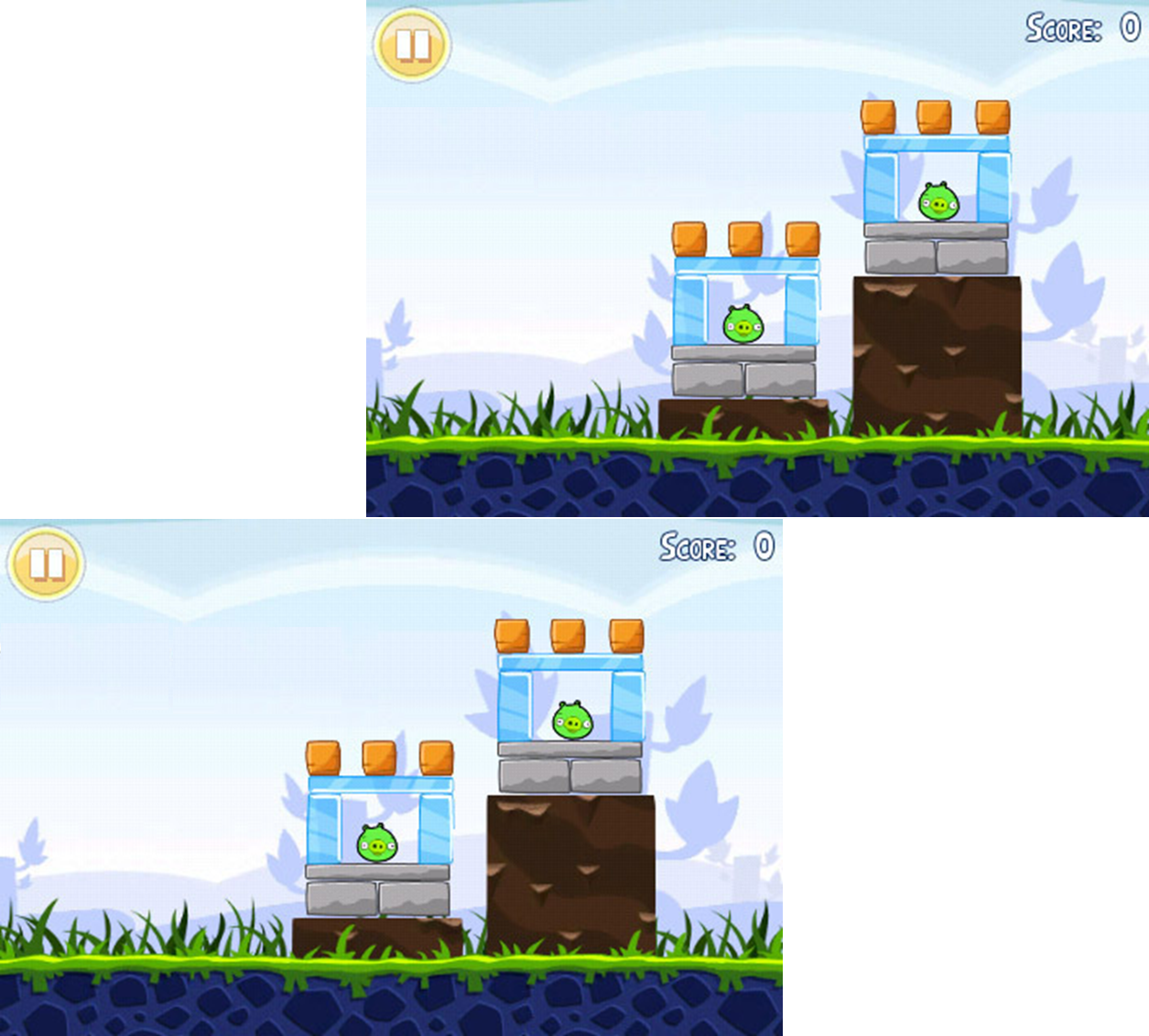 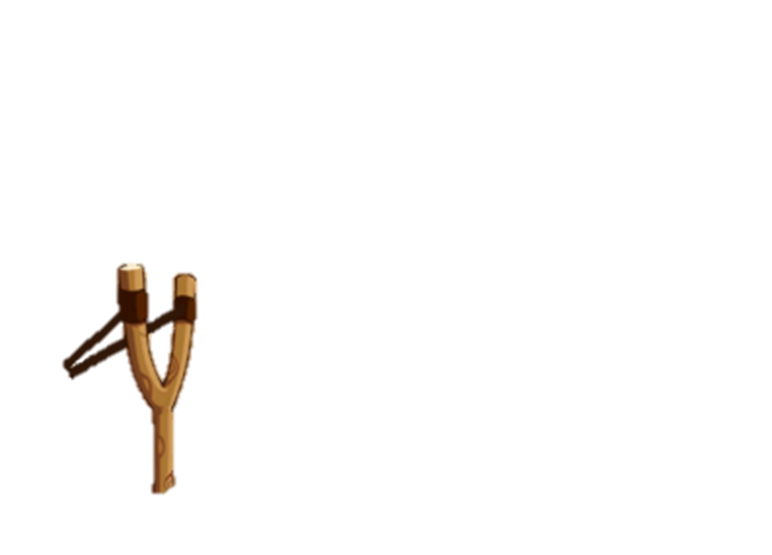 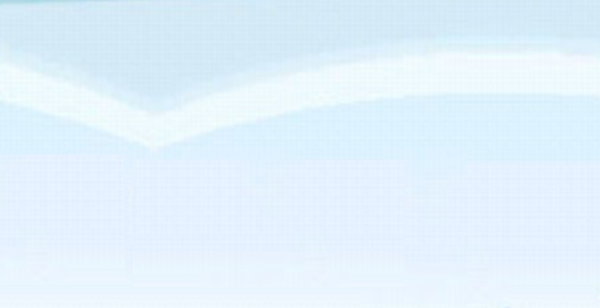 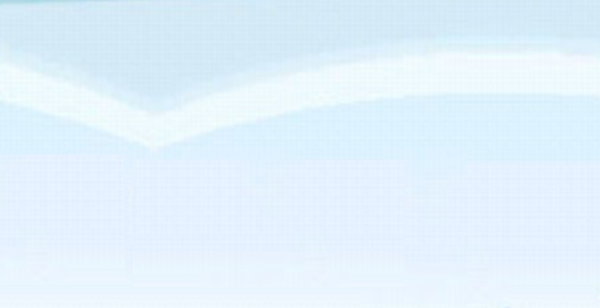 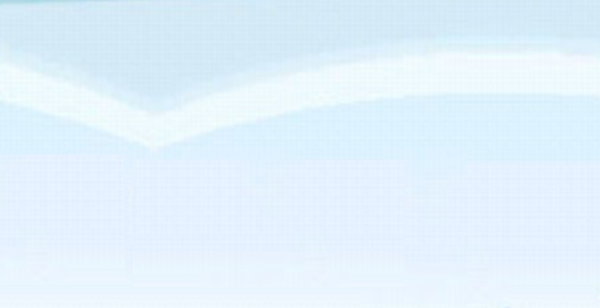 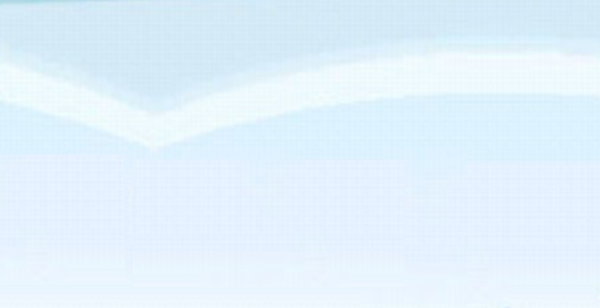 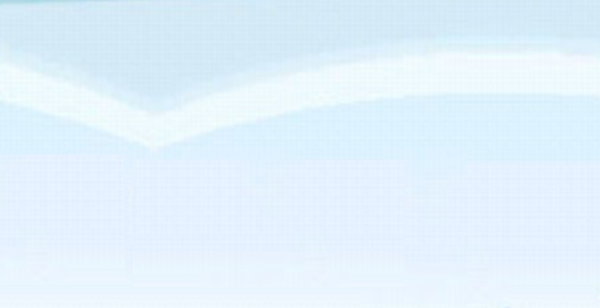 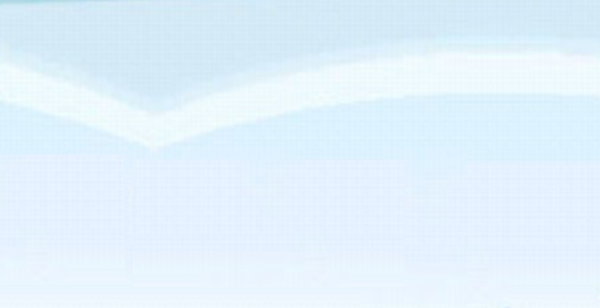 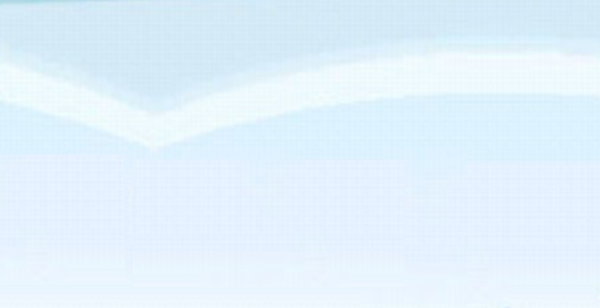 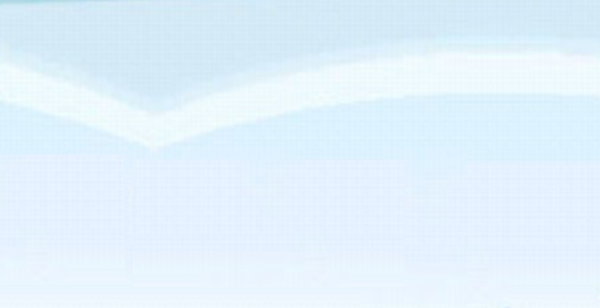 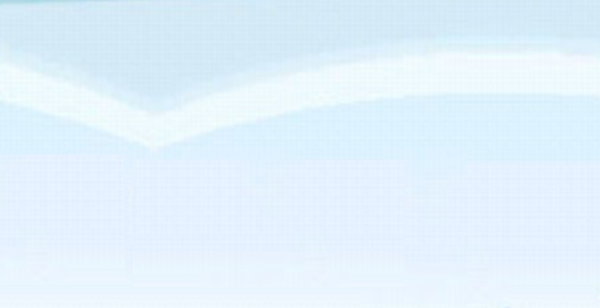 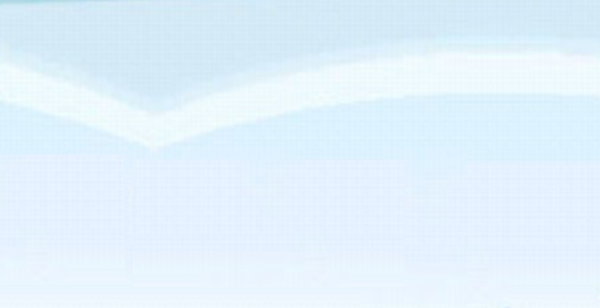 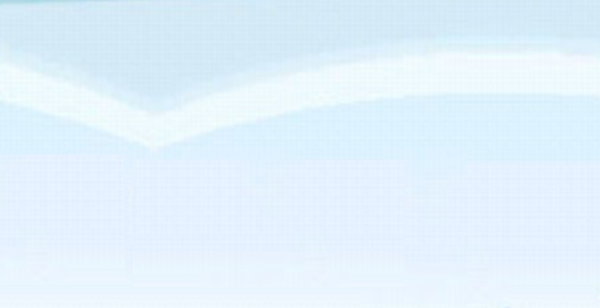 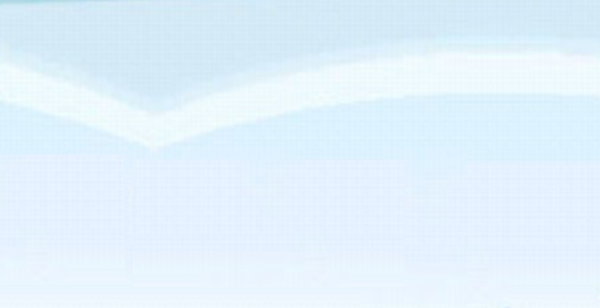 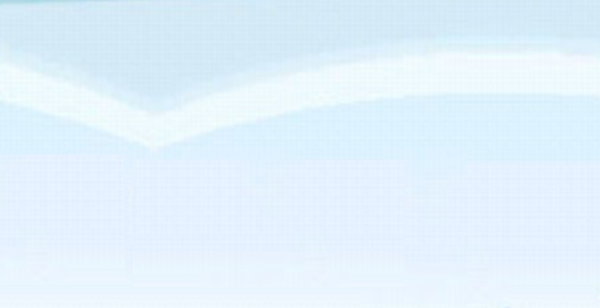 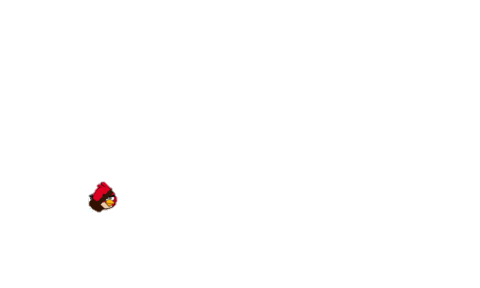 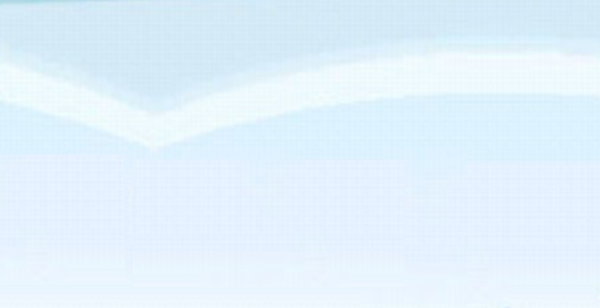 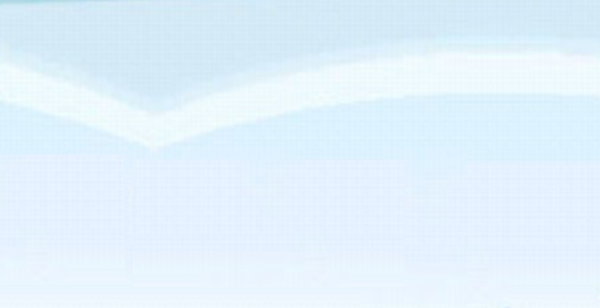 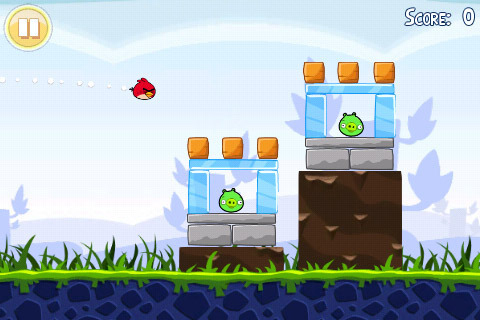 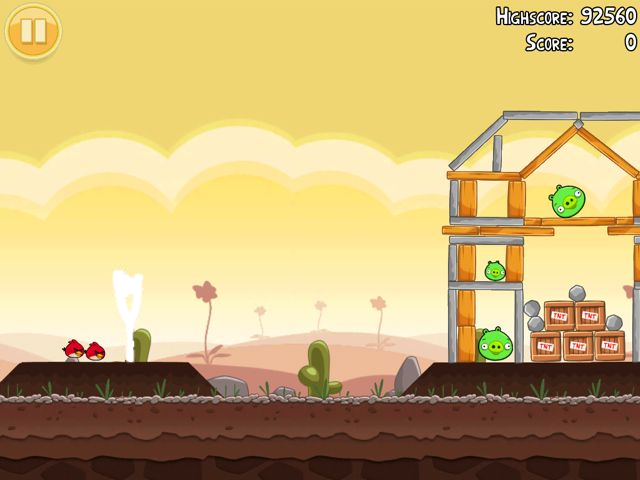 حدد الصورة الصحيحة لصفة الركوع
תשובה לא נכונה ב'
תשובה לא נכונה א
תשובה נכונה
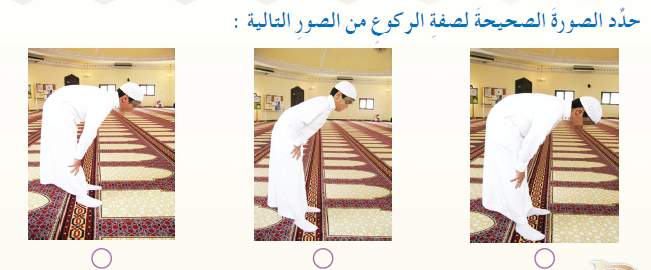 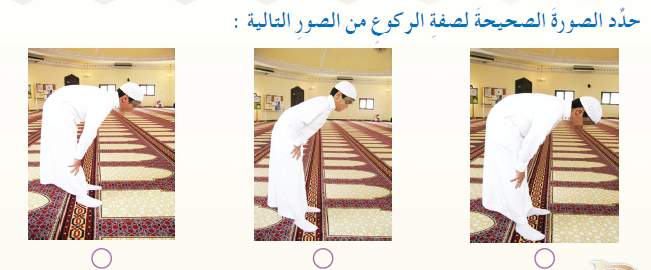 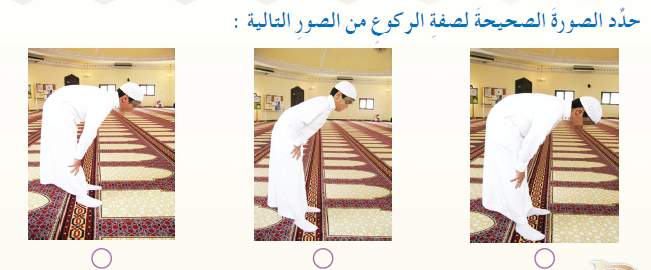 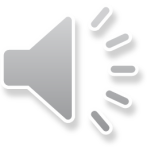 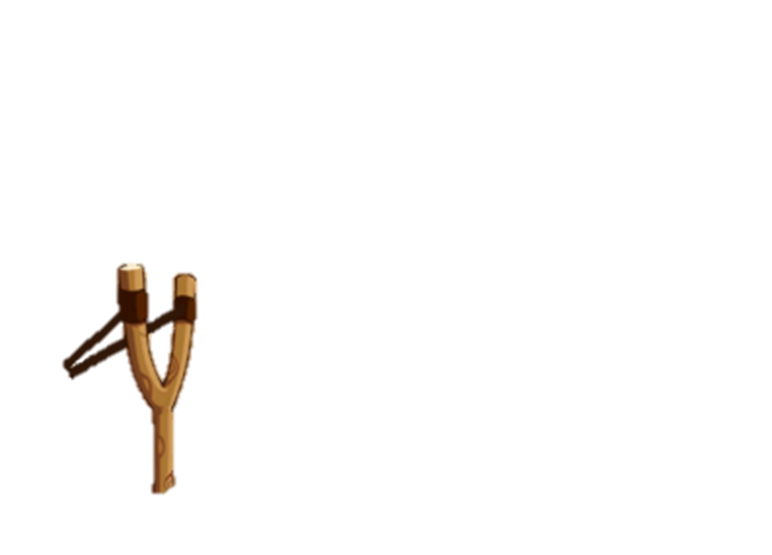 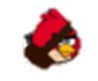 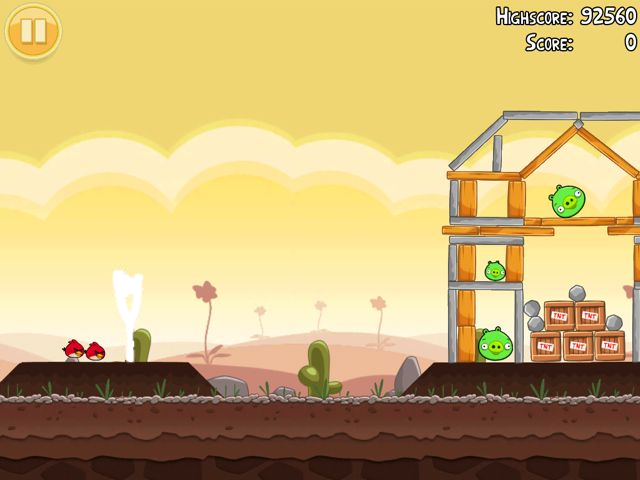 حدد الصورة الصحيحة لصفة الرفع من الركوع
תשובה נכונה
תשובה לא נכונה ב'
תשובה לא נכונה א
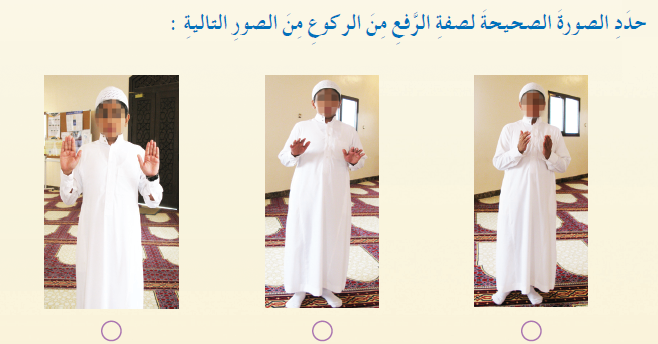 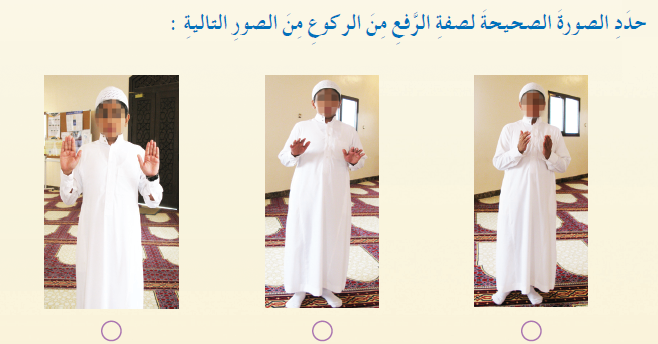 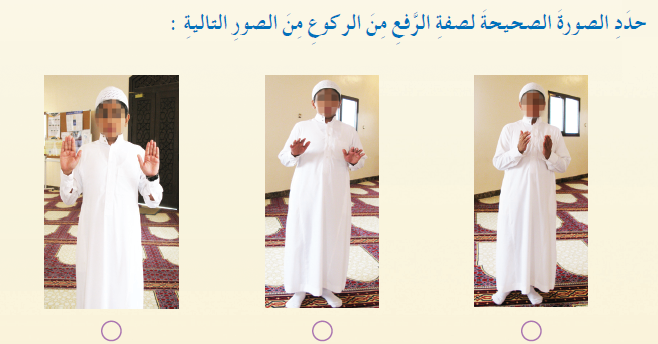 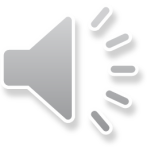 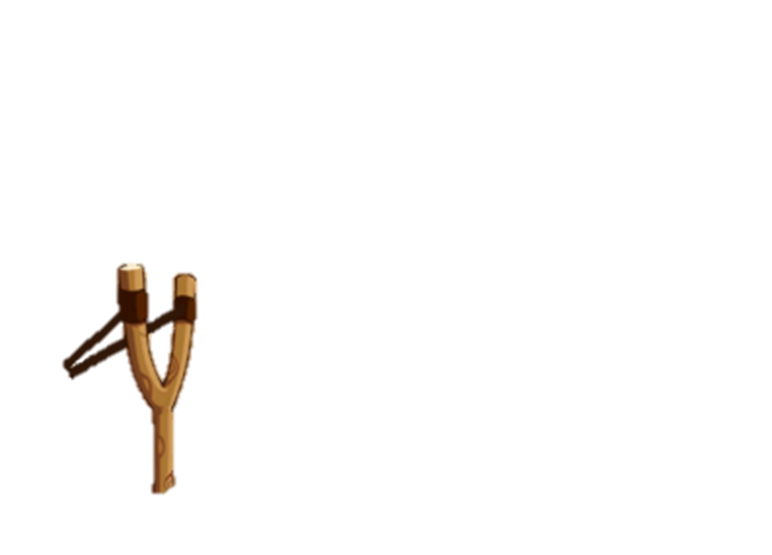 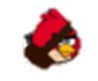 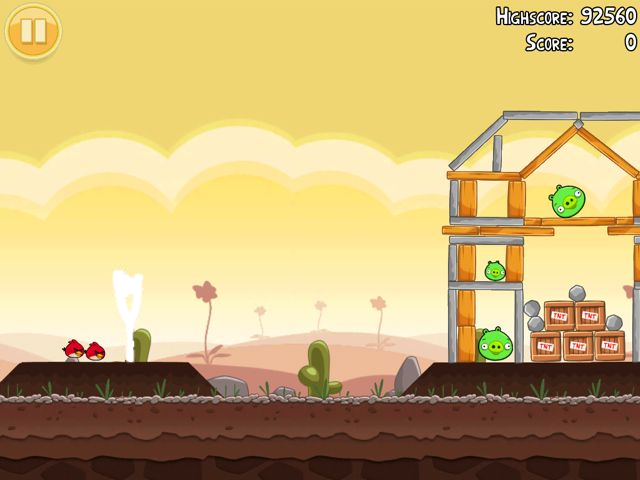 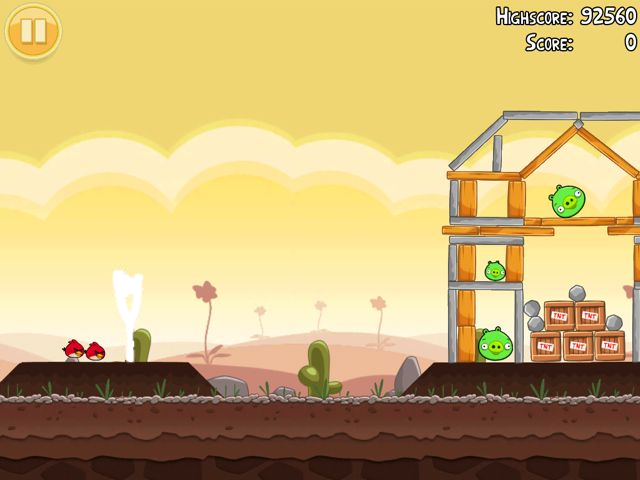 حدد الصورة الصحيحة لصفة السجود
תשובה לא נכונה ב'
תשובה נכונה
תשובה לא נכונה א
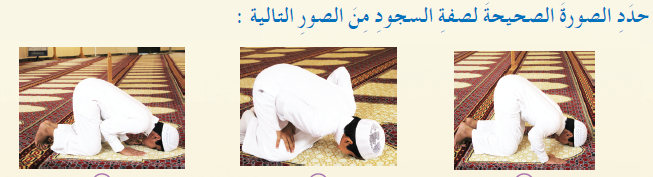 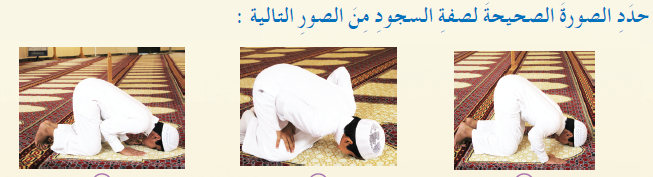 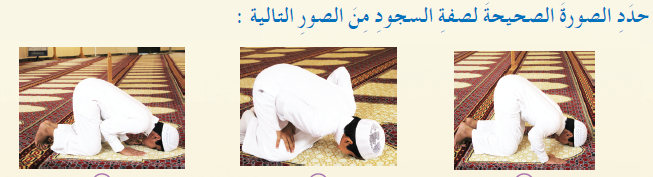 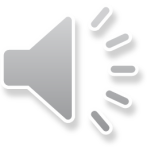 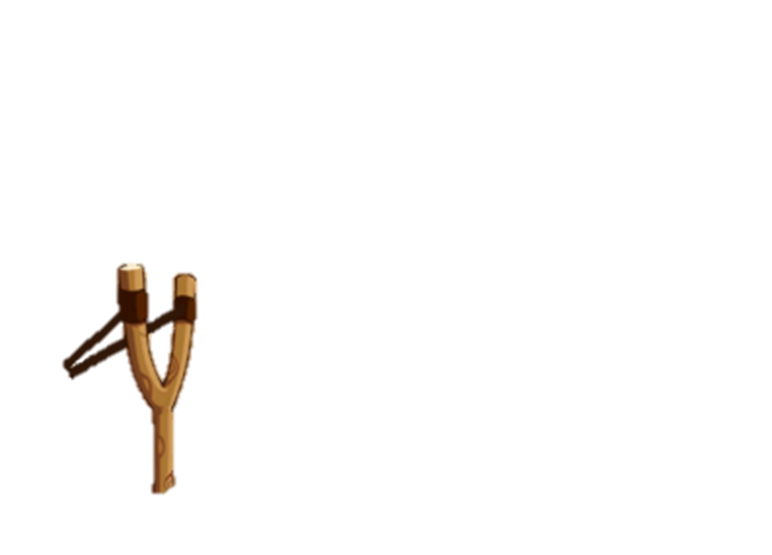 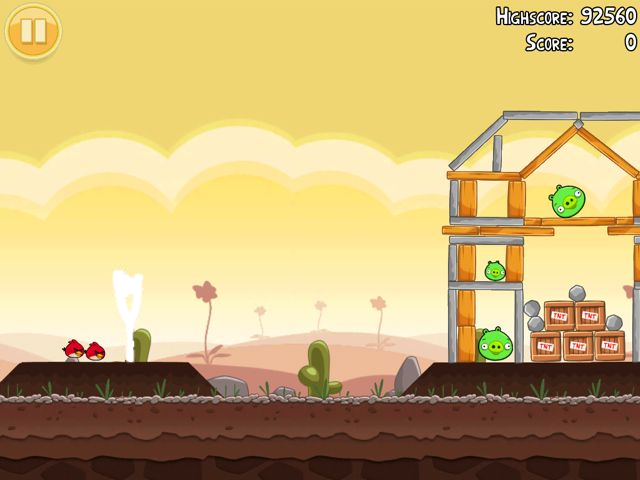 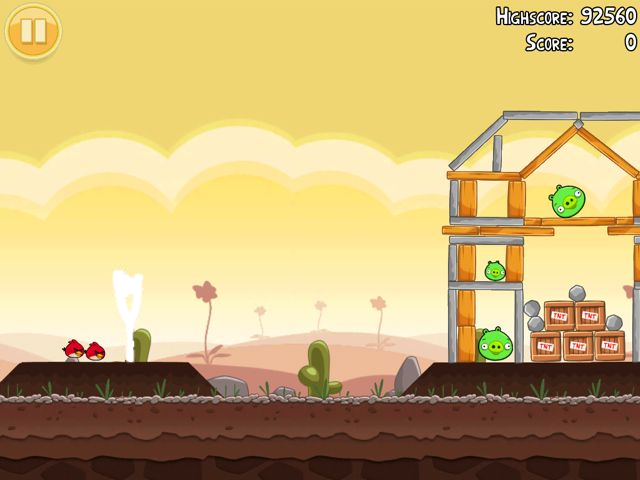 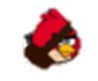 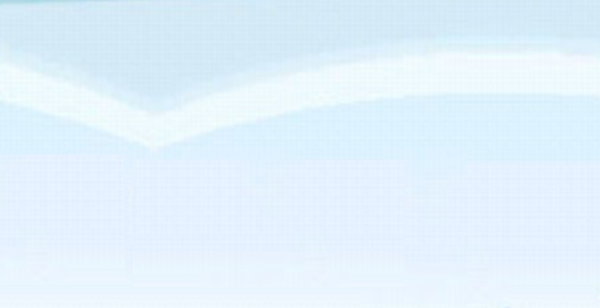 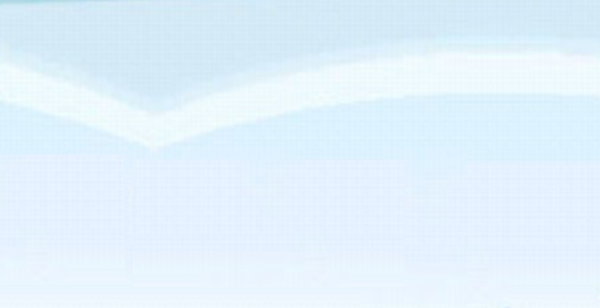 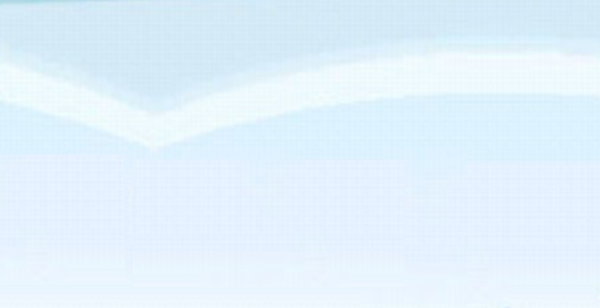 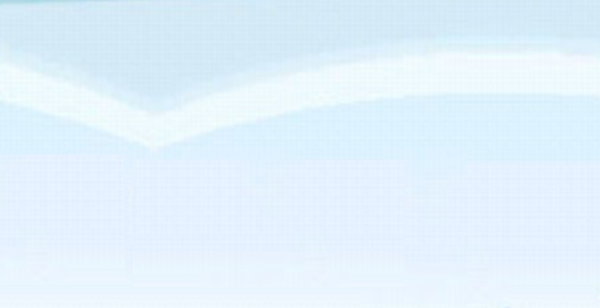 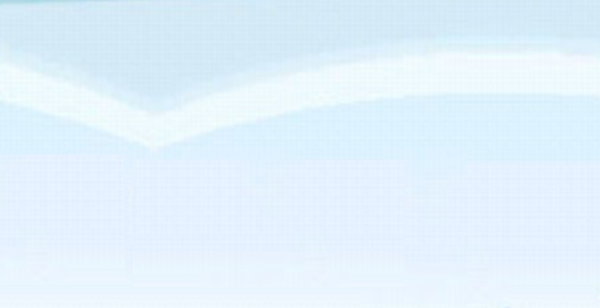 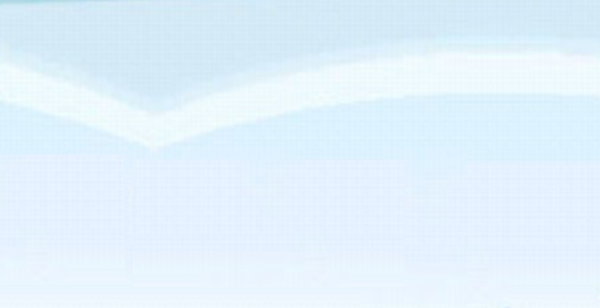 حدد الصورة الصحيحة لصفة الجلوس للتشهد الأول
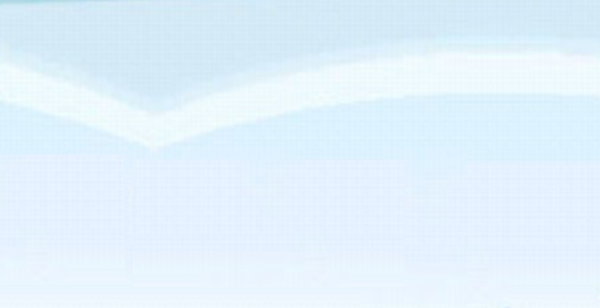 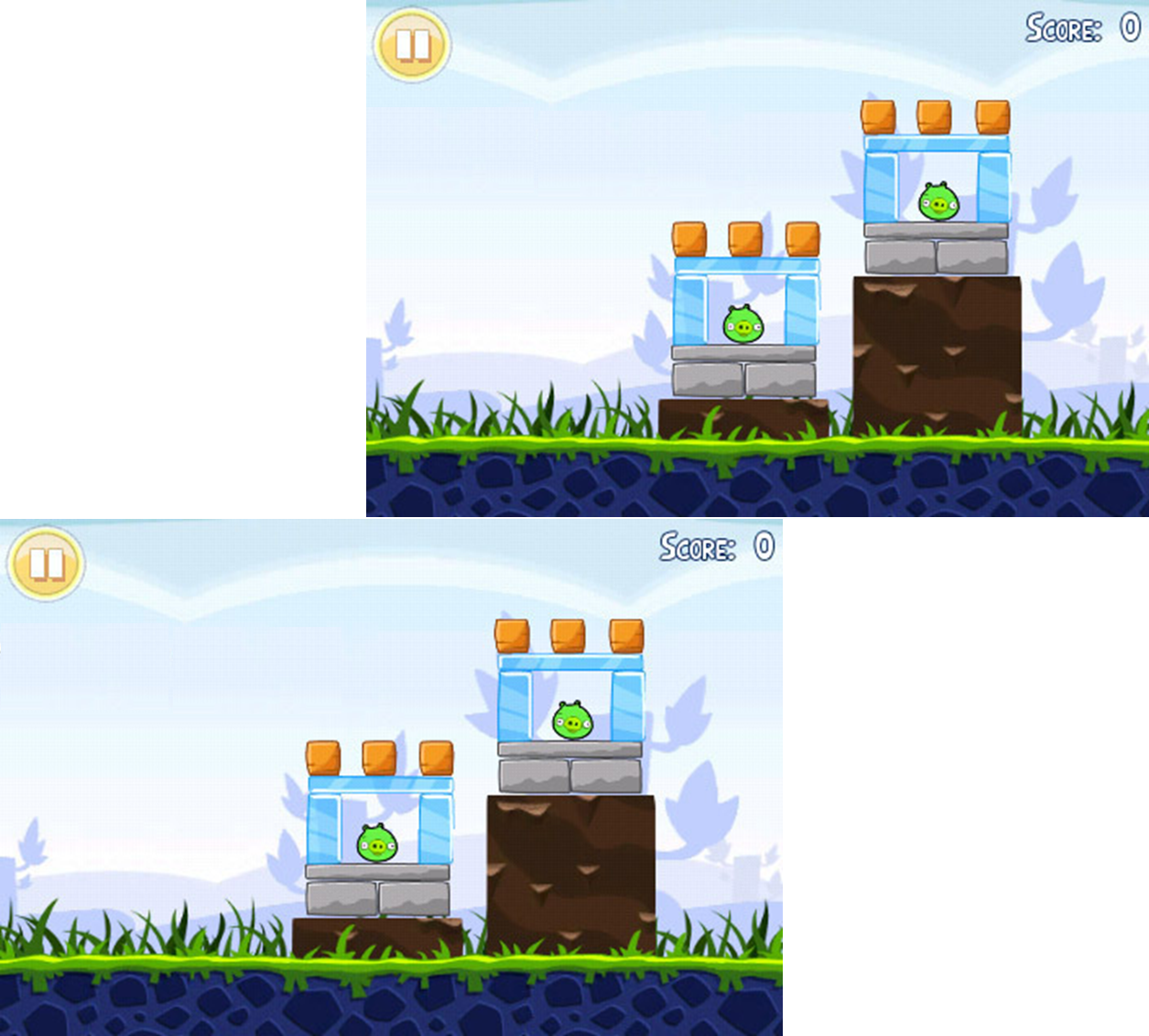 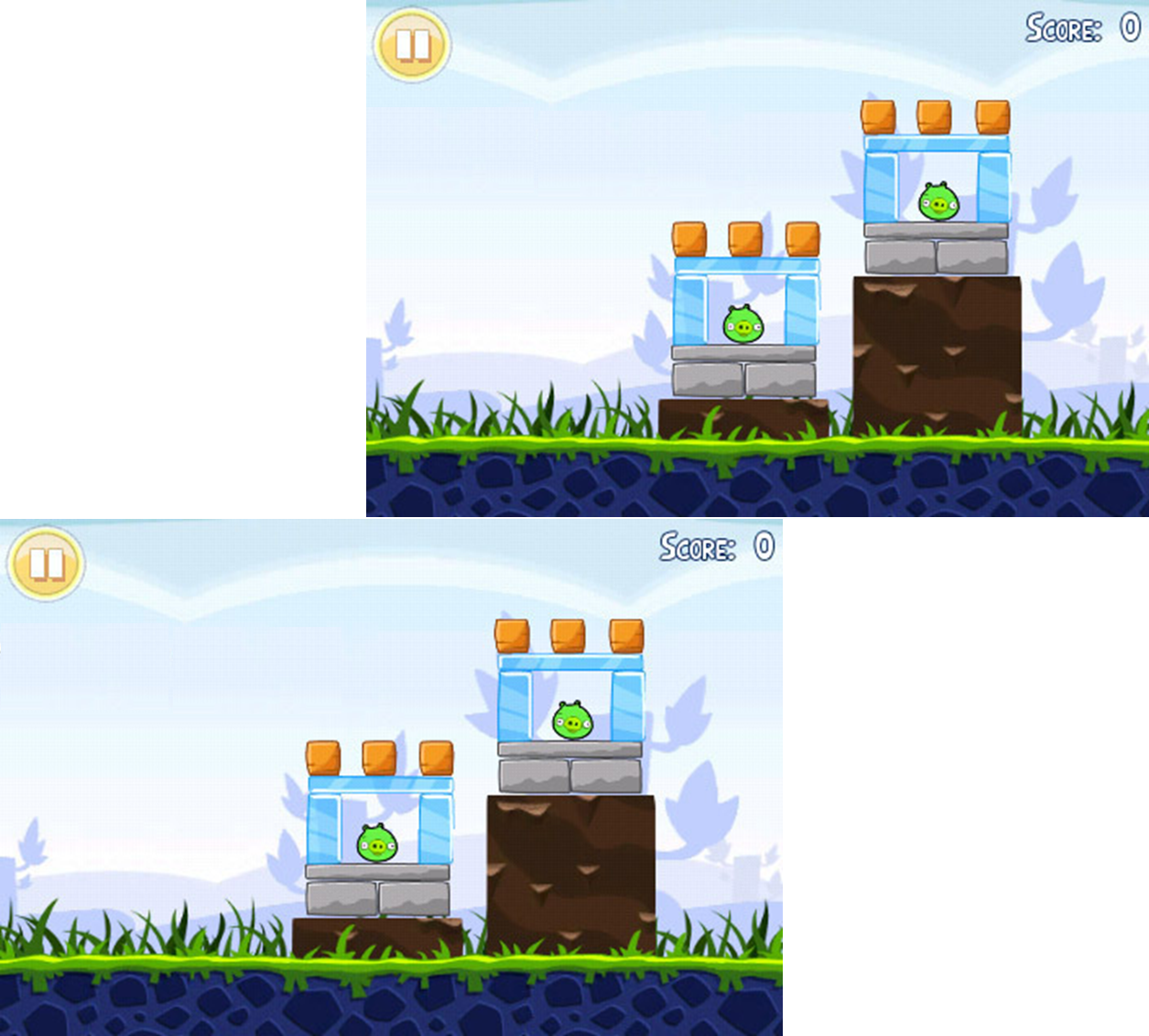 תשובה לא נכונה ב'
תשובה לא נכונה א
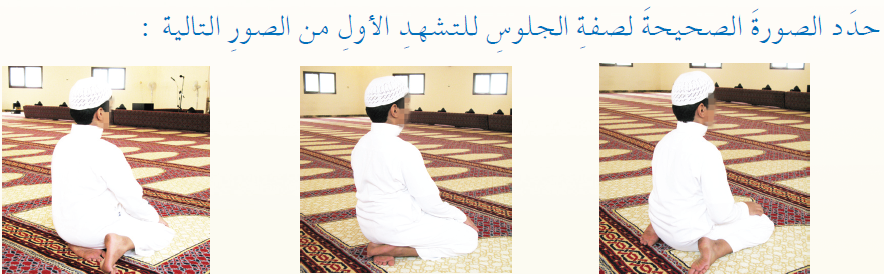 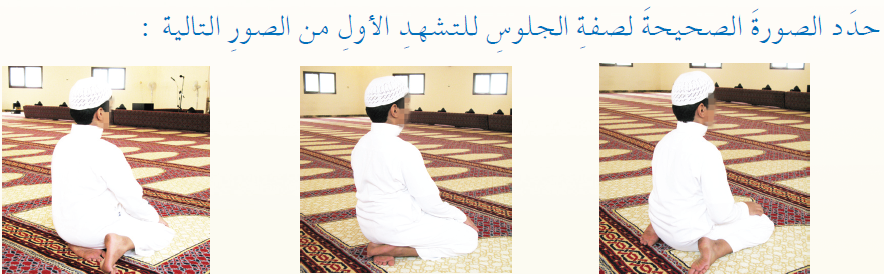 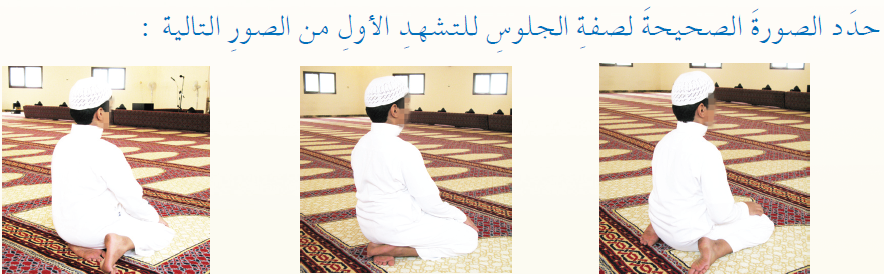 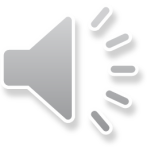 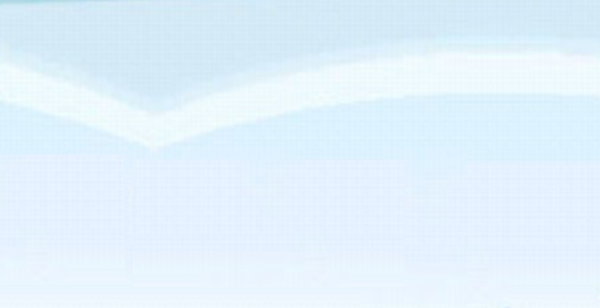 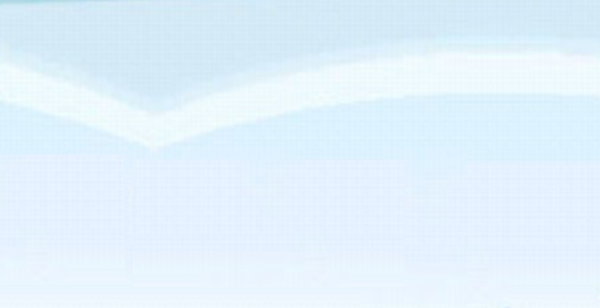 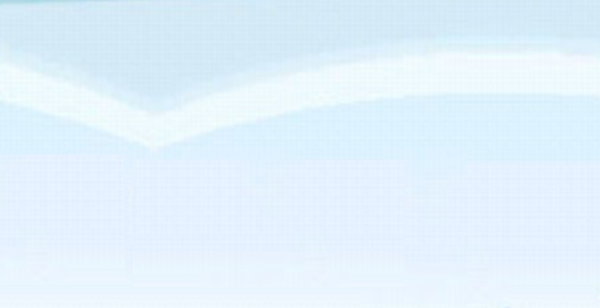 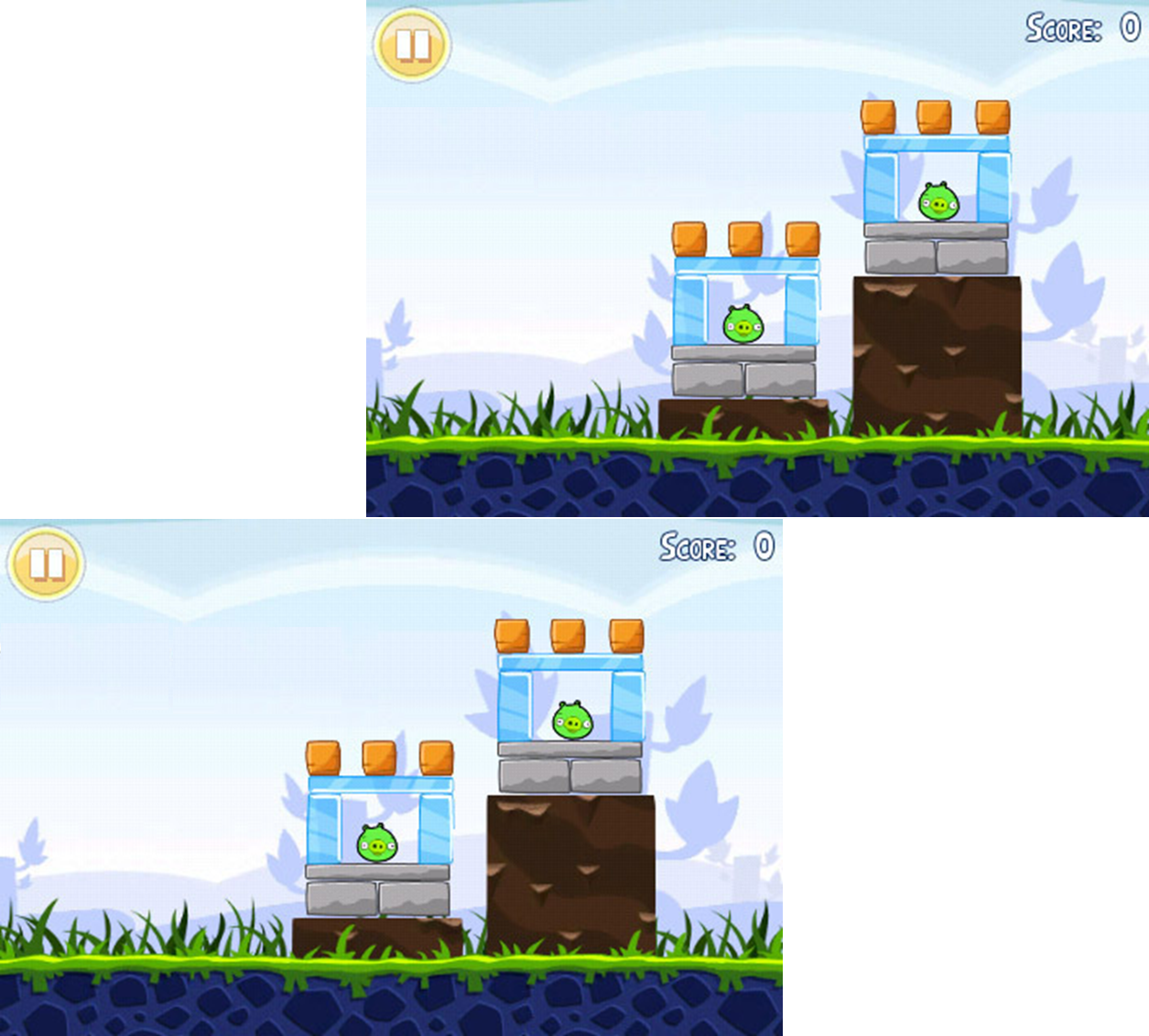 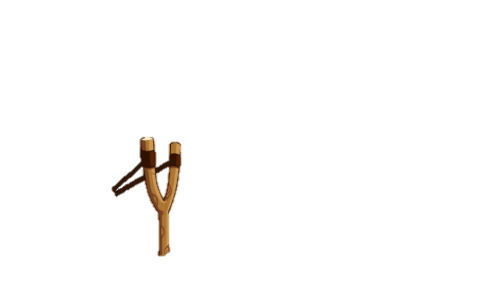 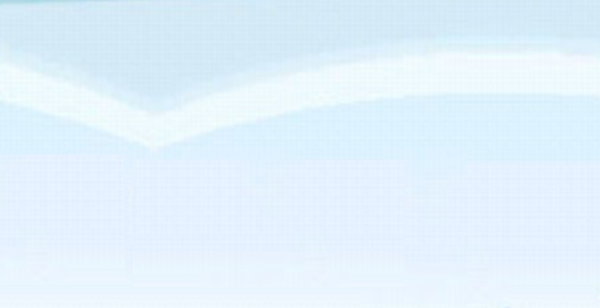 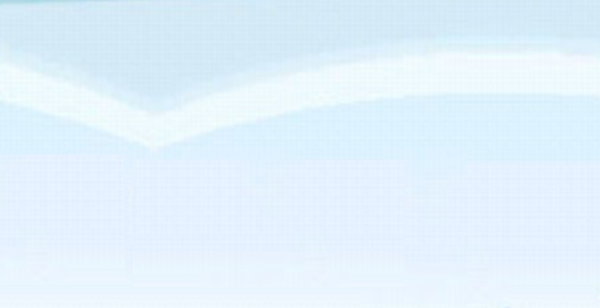 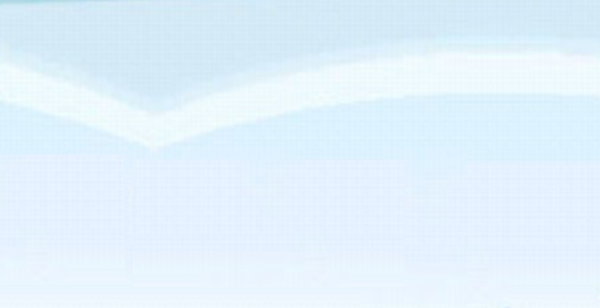 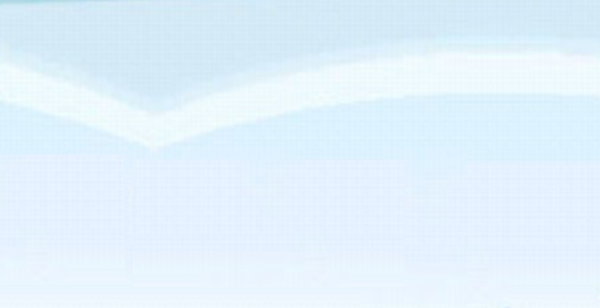 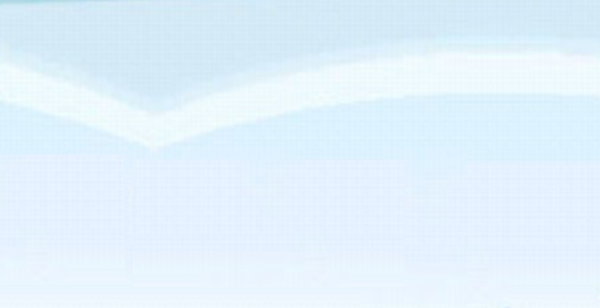 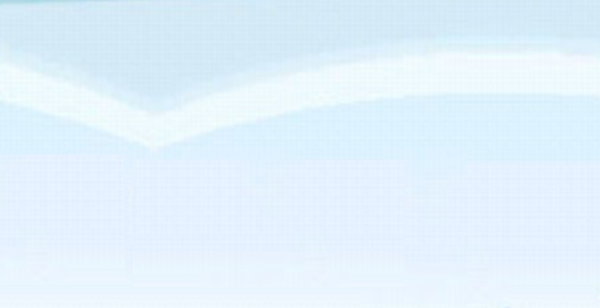 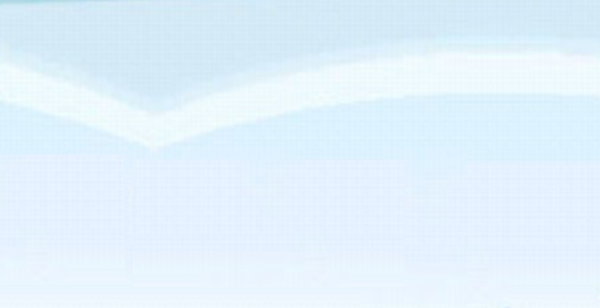 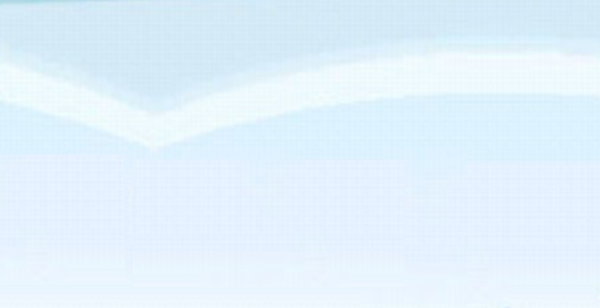 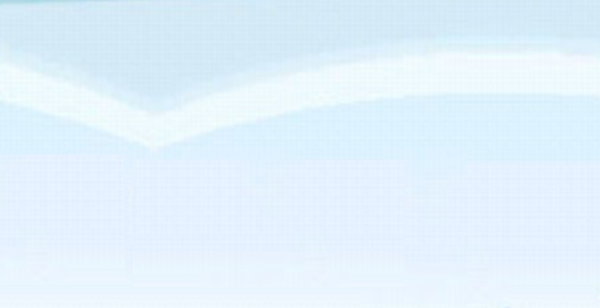 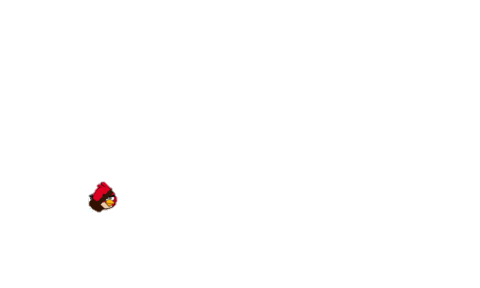 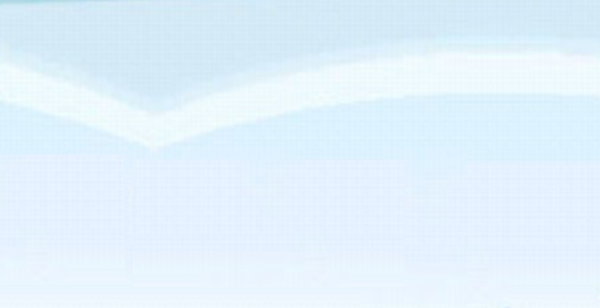 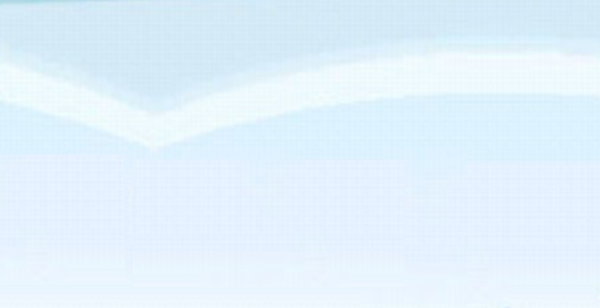 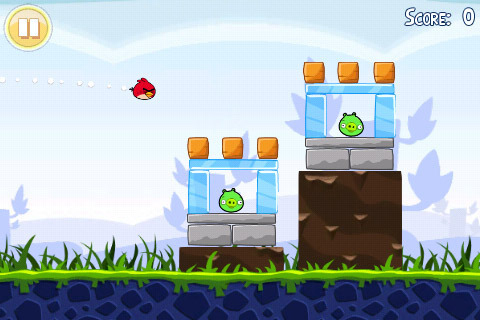 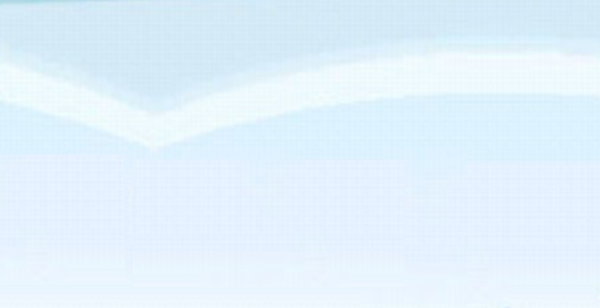 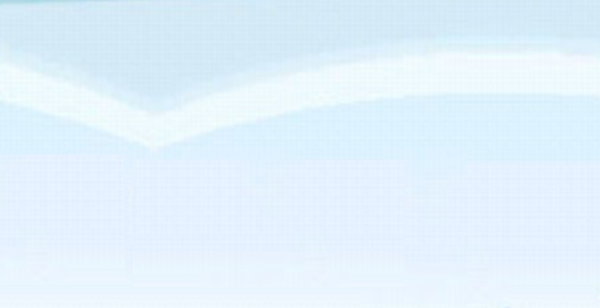 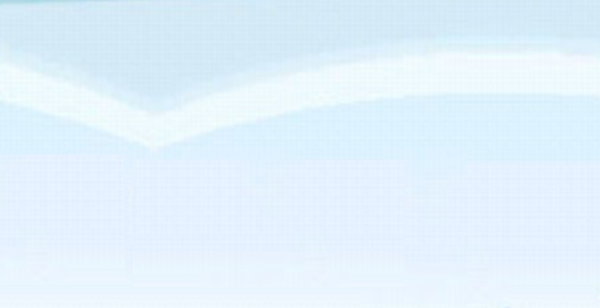 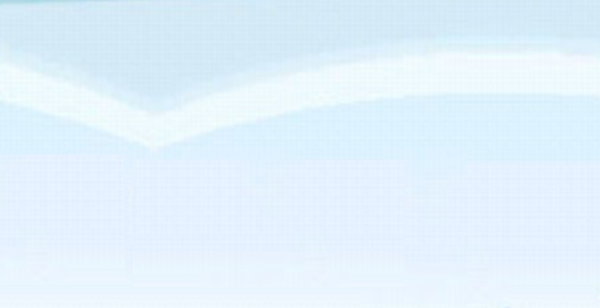 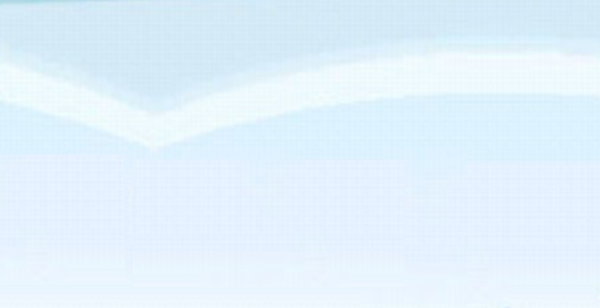 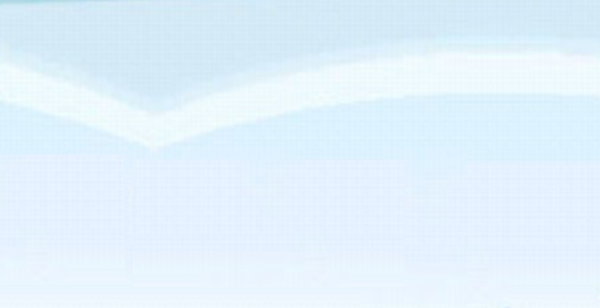 حدد الصورة الصحيحة لصفة الجلوس للتشهد الأخير
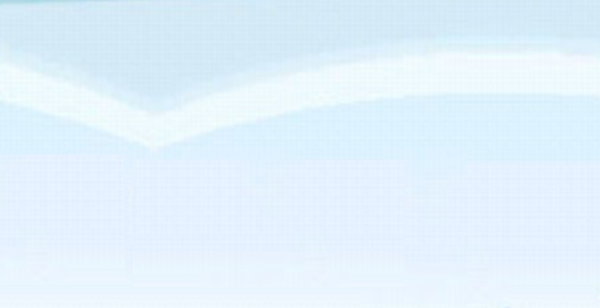 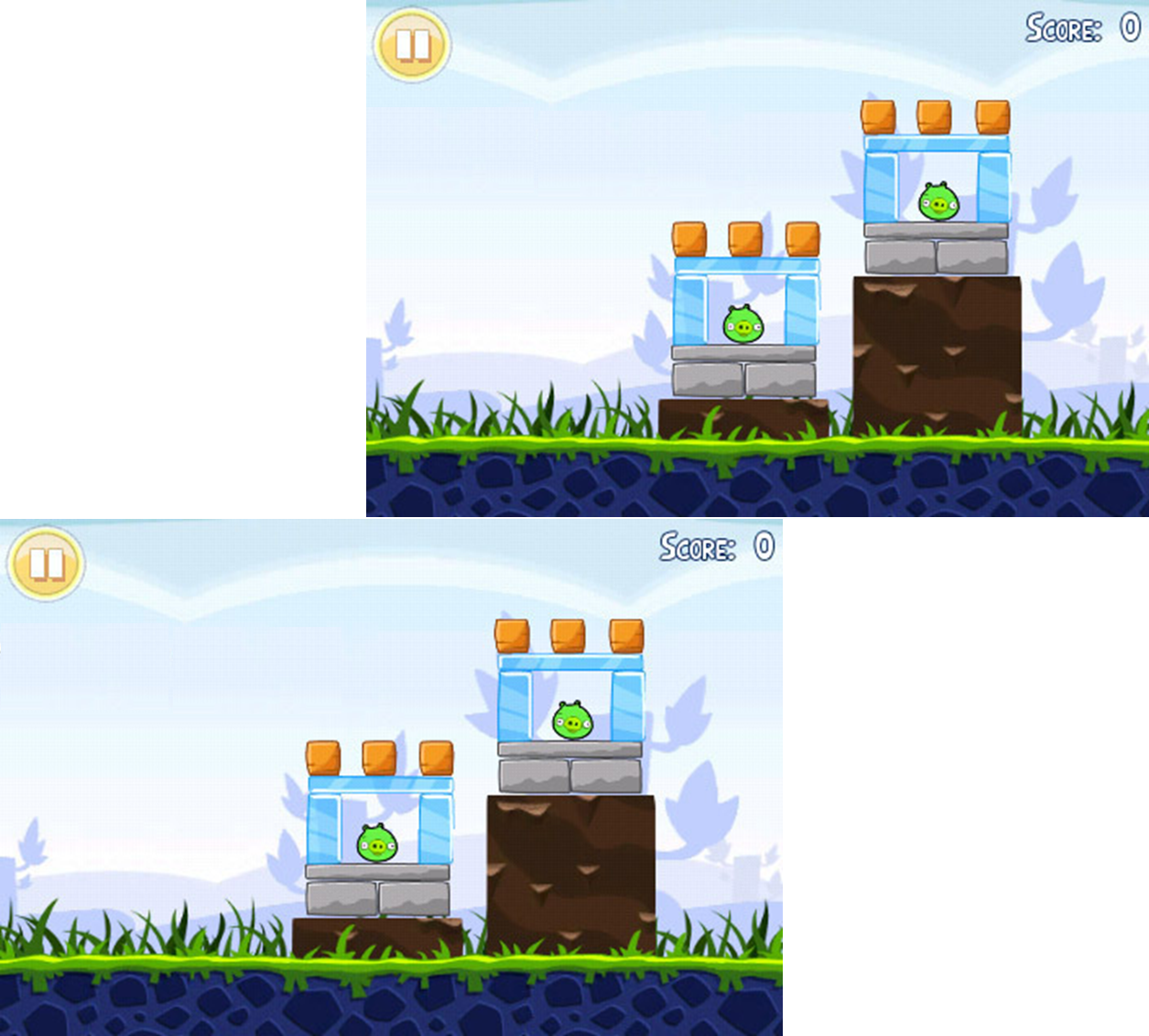 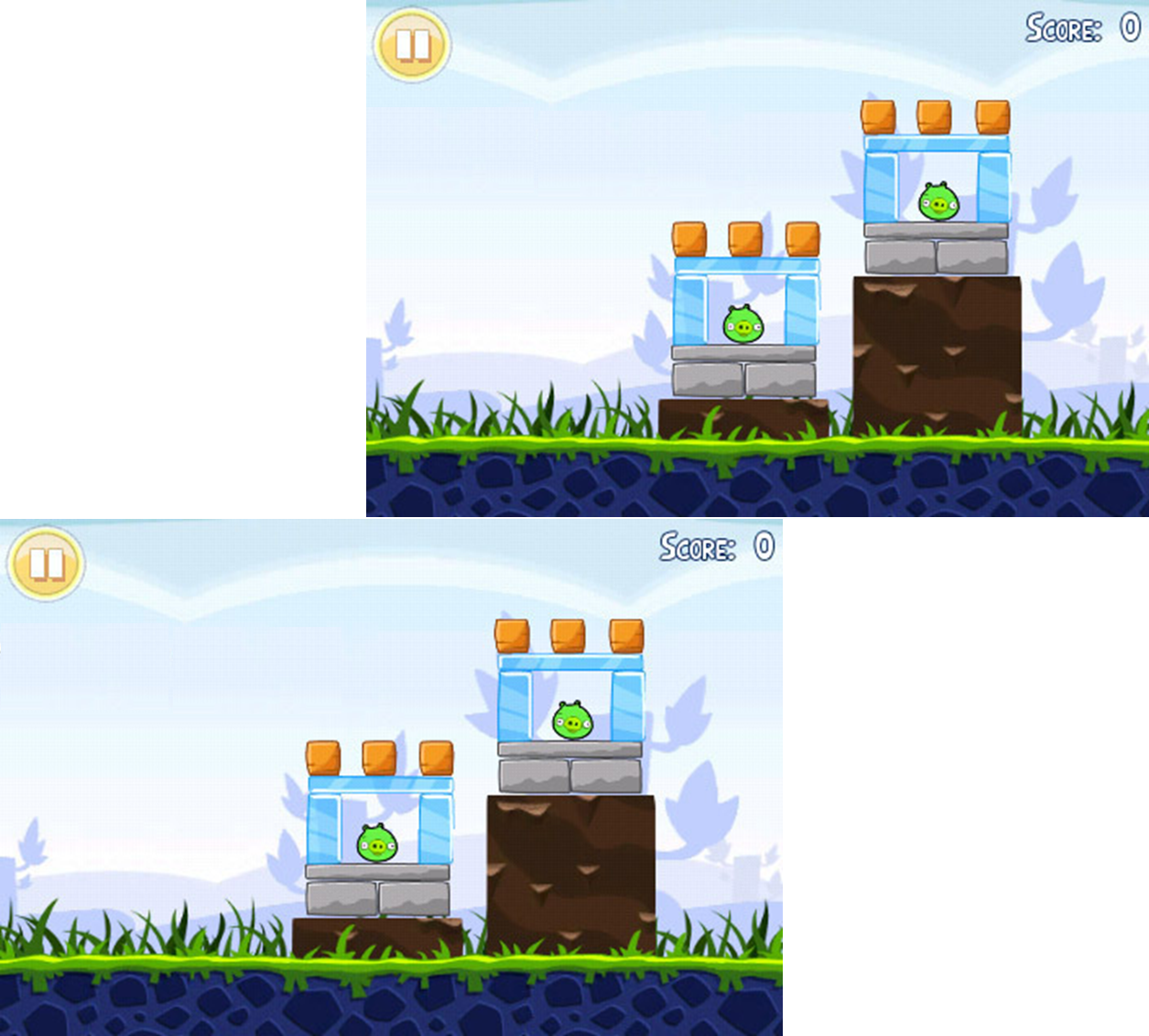 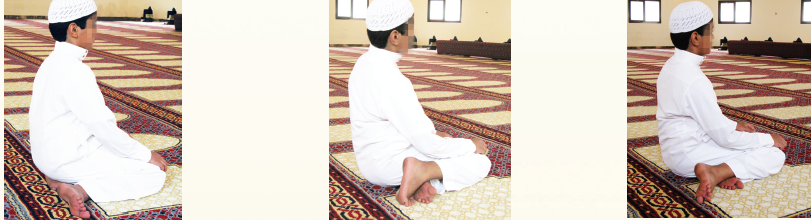 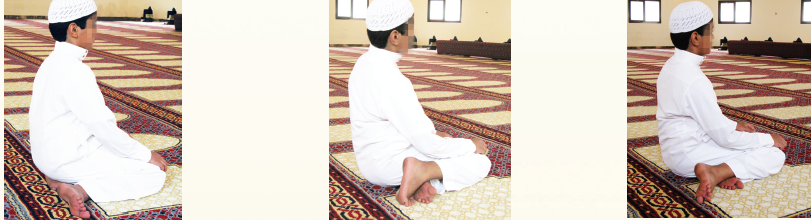 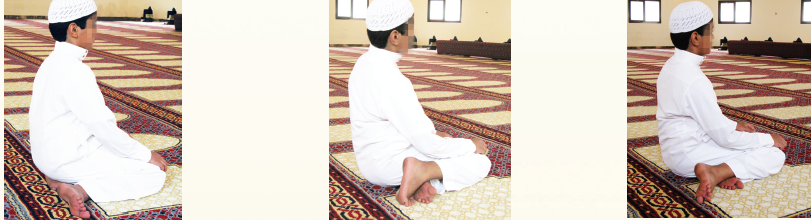 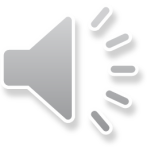 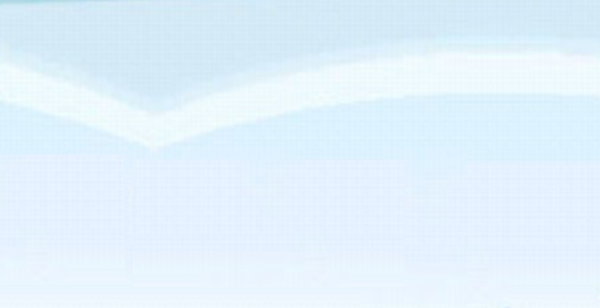 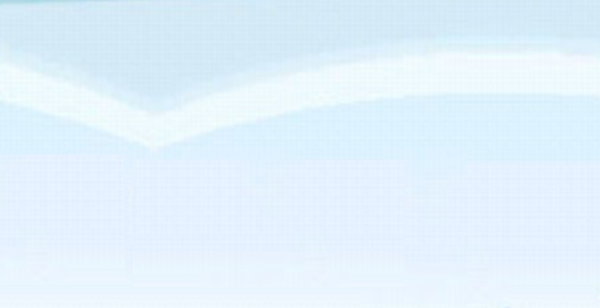 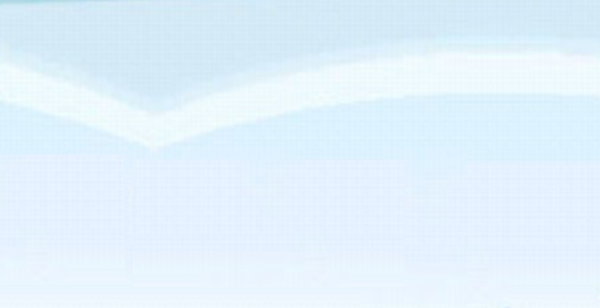 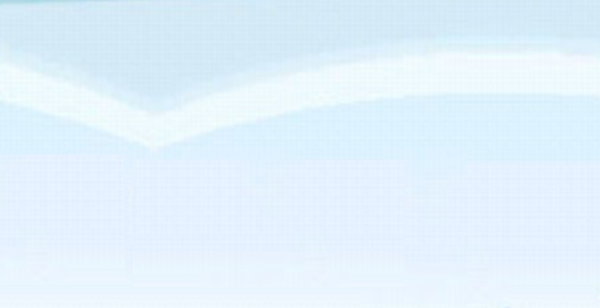 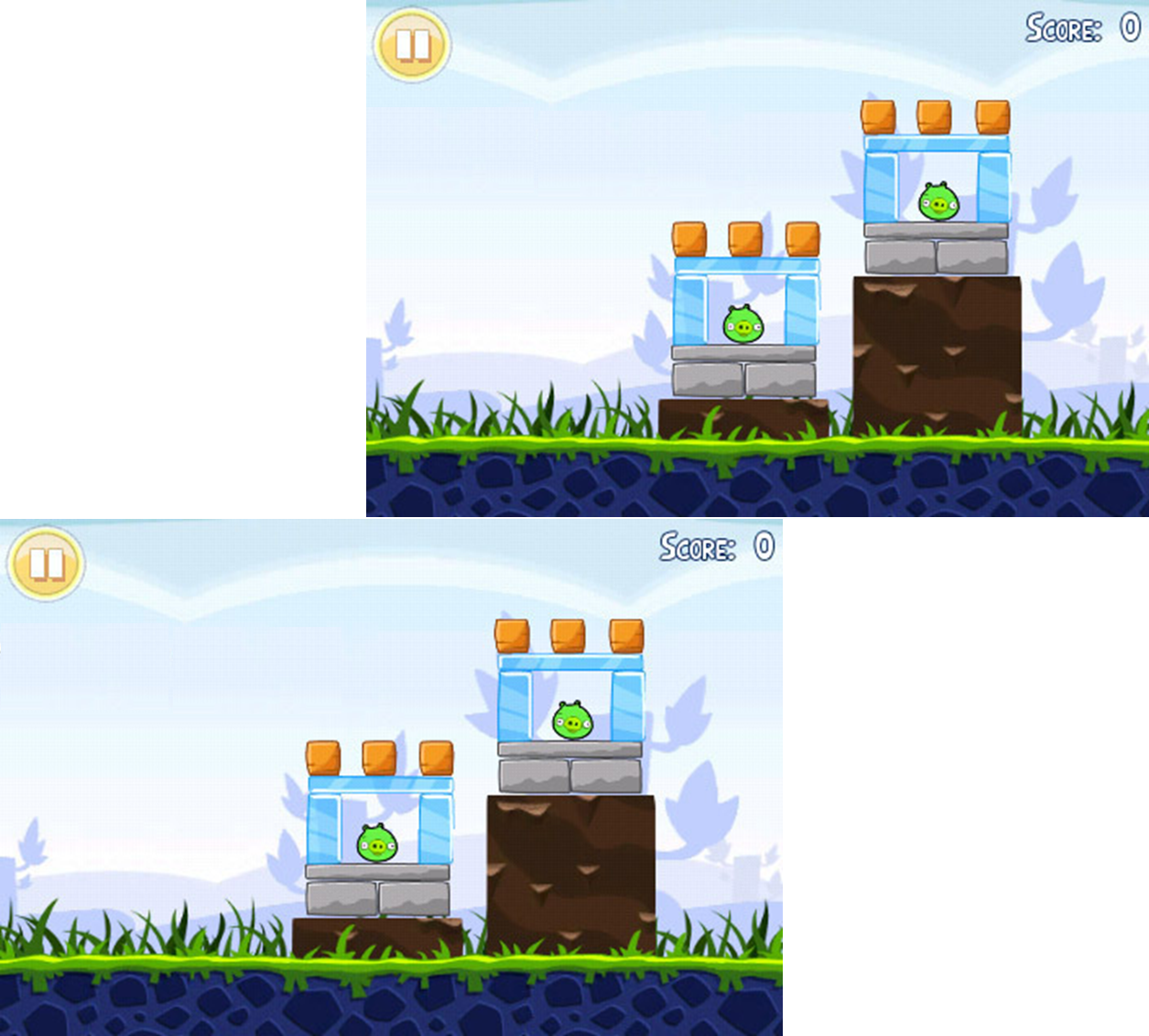 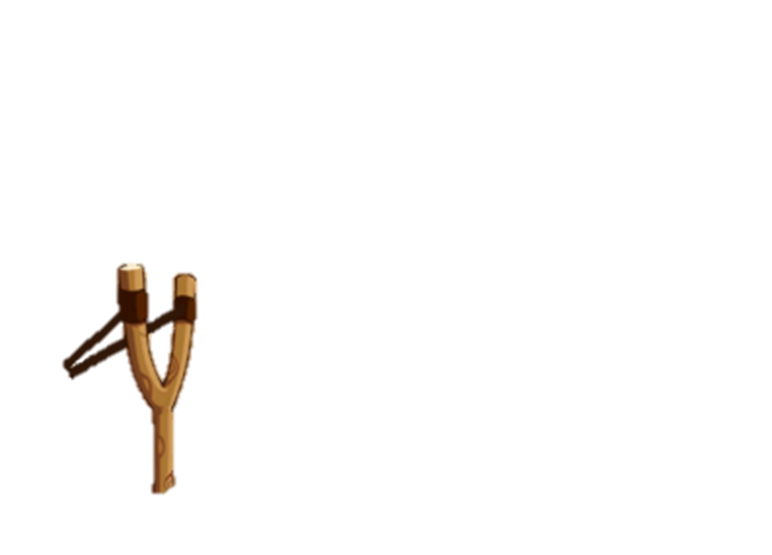 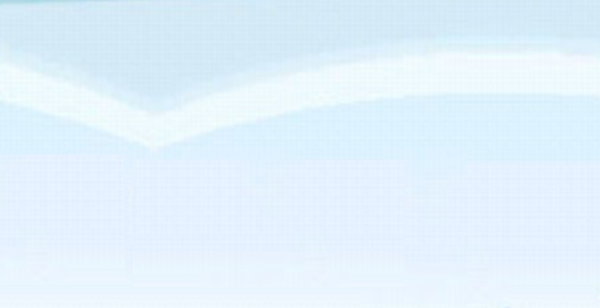 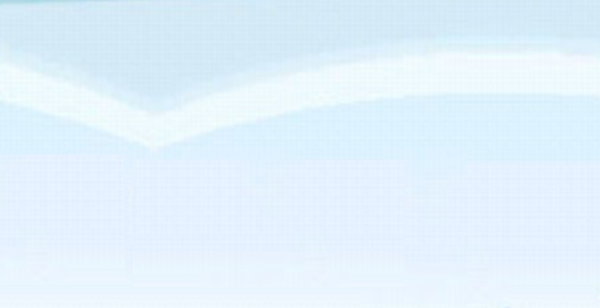 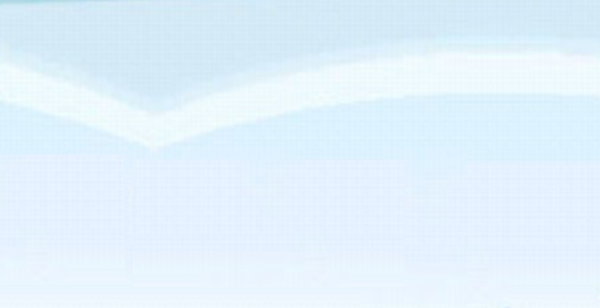 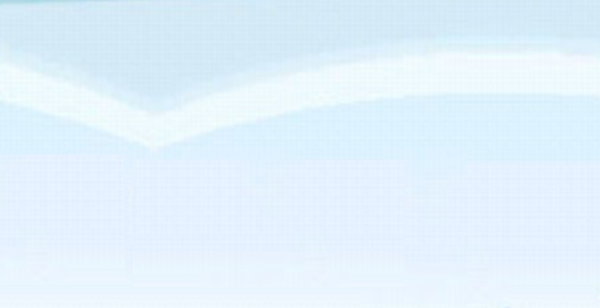 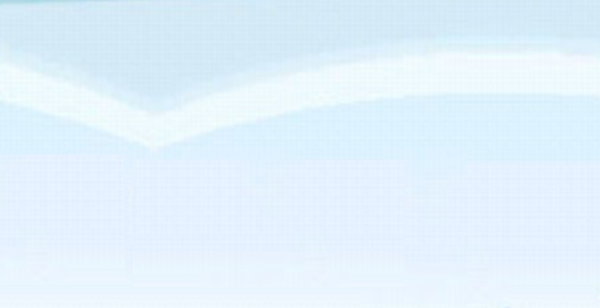 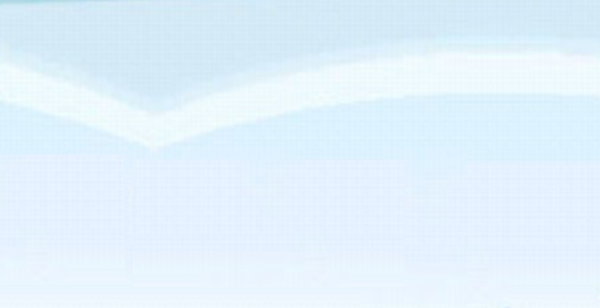 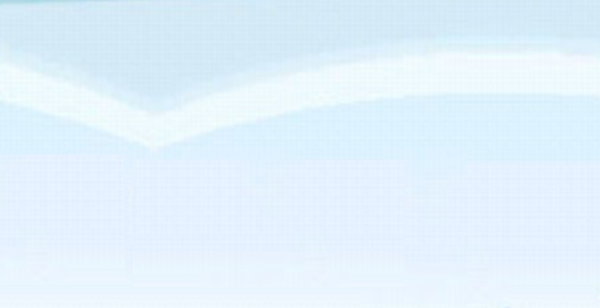 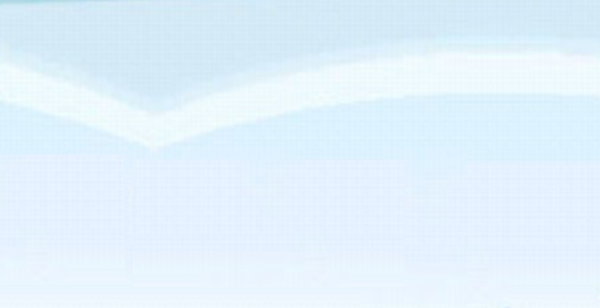 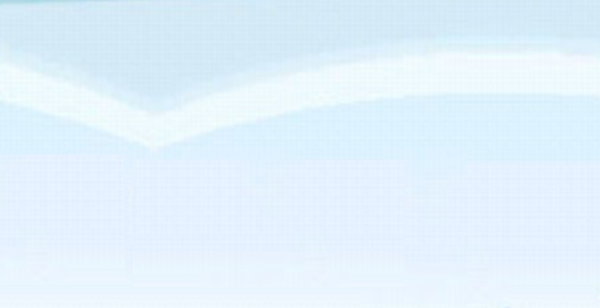 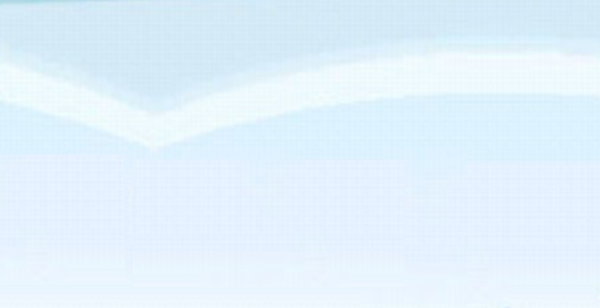 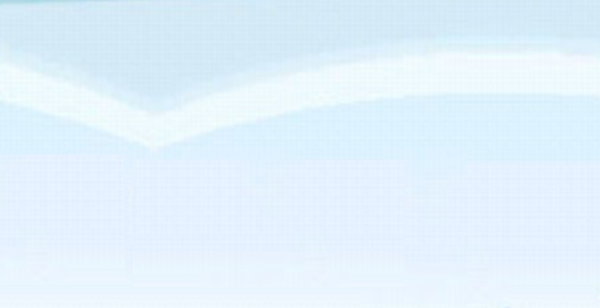 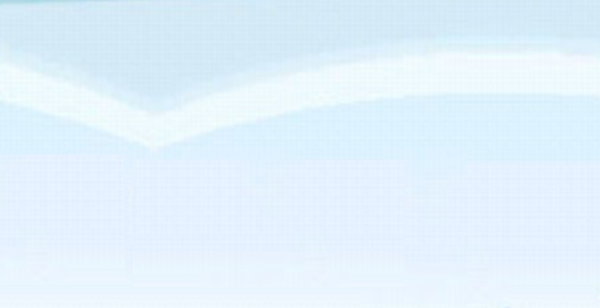 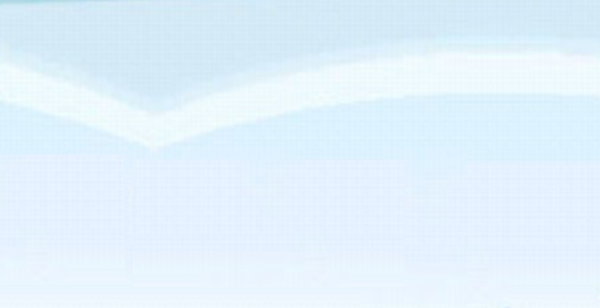 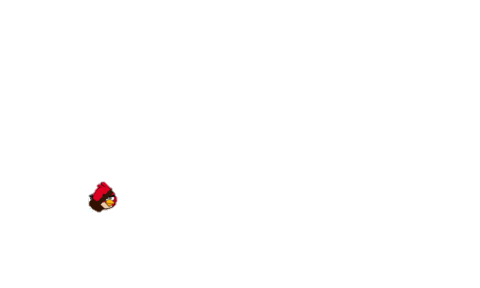 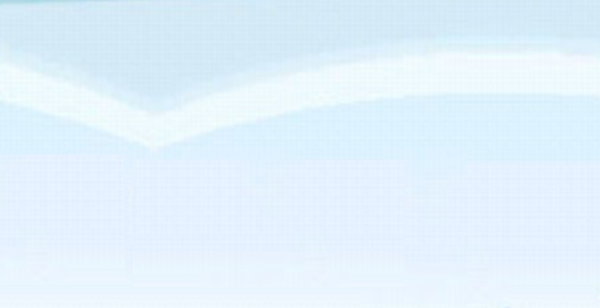 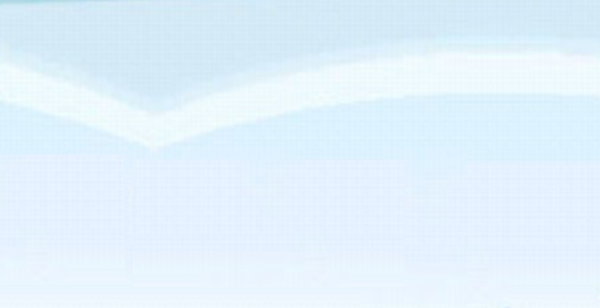 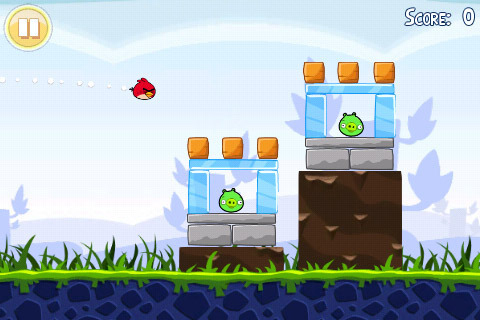 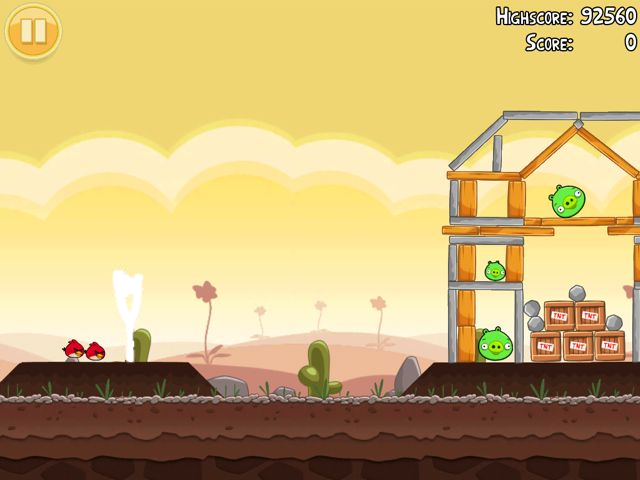 ما العدد المستحب في تسبيح الركوع والسجود؟
ما زاد على العدد 3
1
3
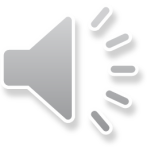 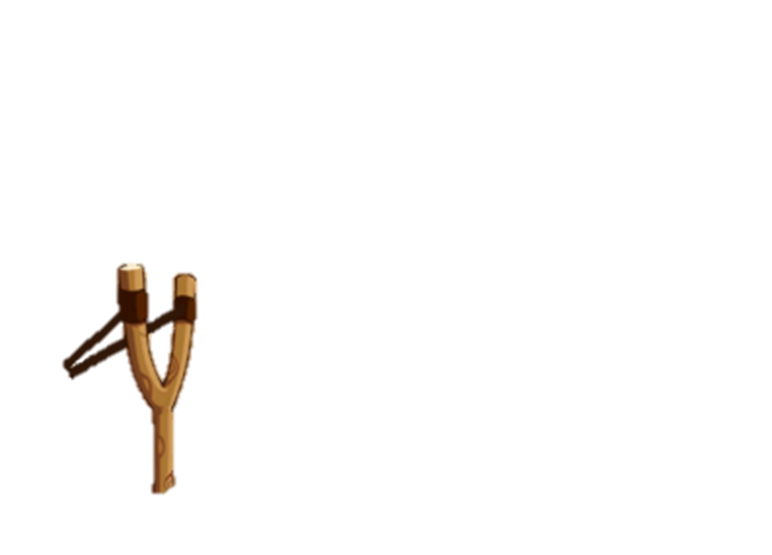 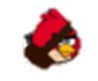 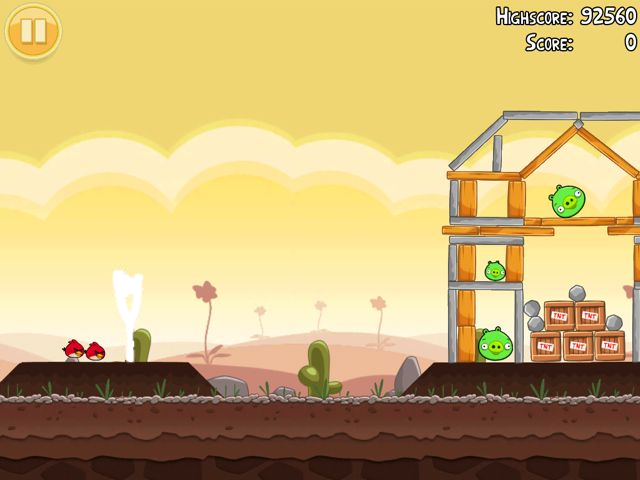 اختر الإجابة الصحيحة
أ. المصلي في الركوع يضع يديه على:
ركبتيه
فخذيه
ساقيه
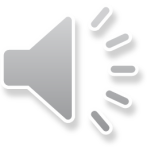 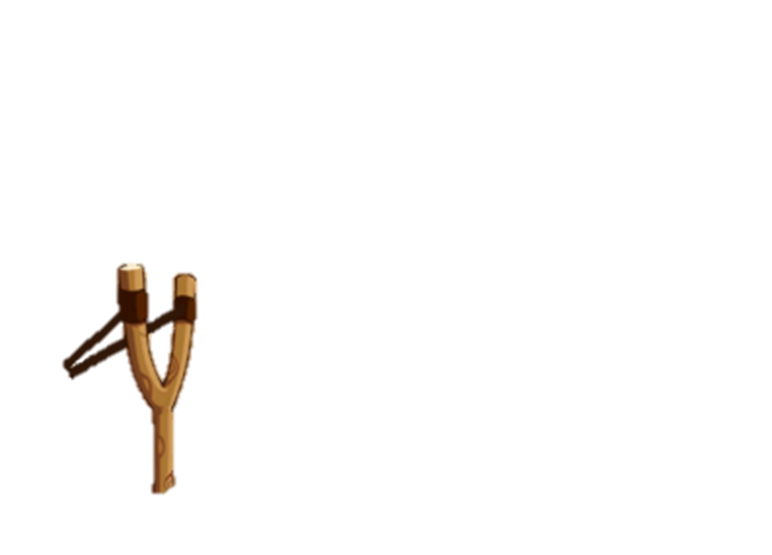 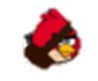 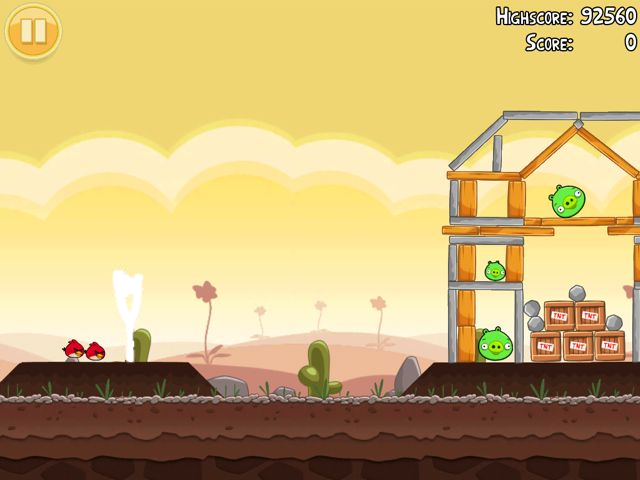 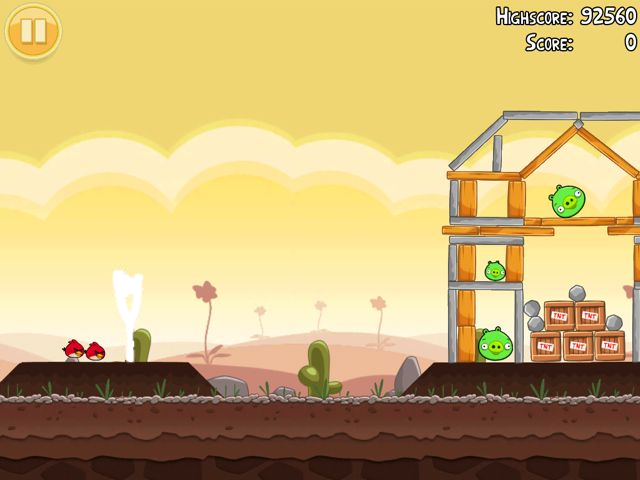 المصلي بعد الرفع من الركوع يضع يديه على:
جنبيه
صدره
بطنه
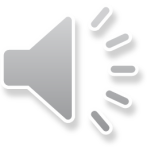 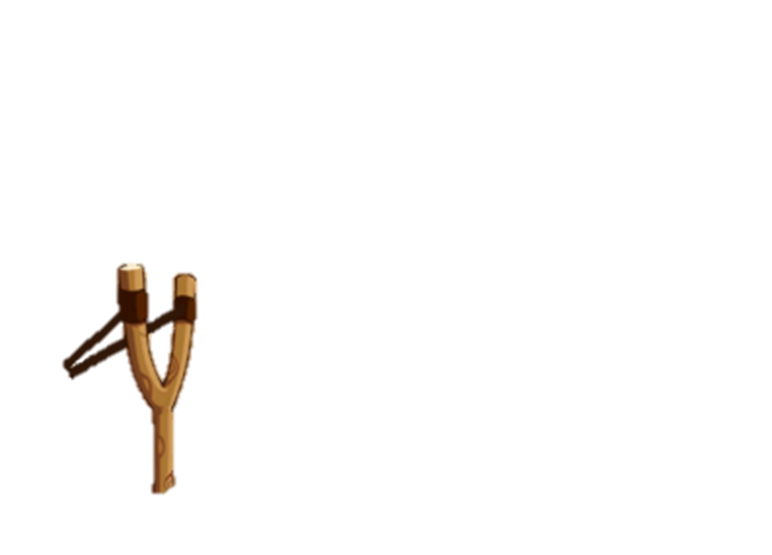 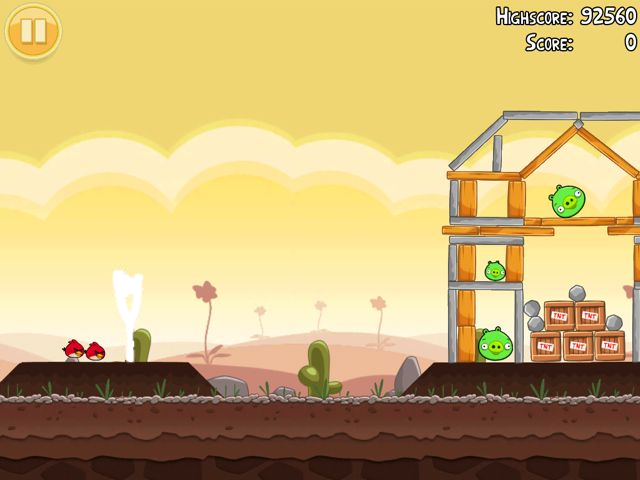 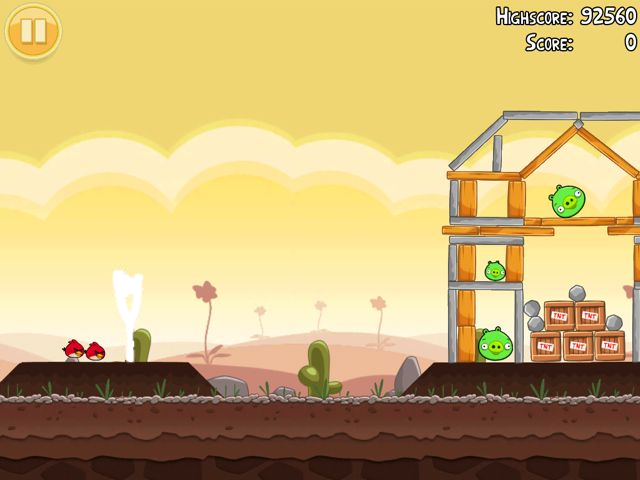 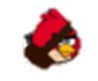 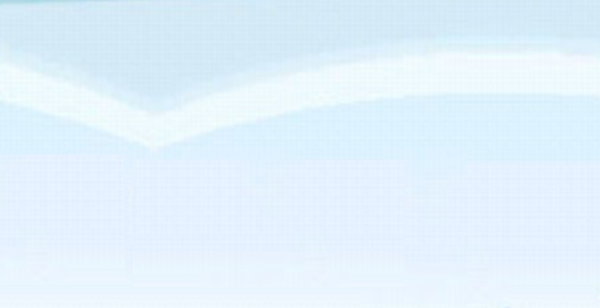 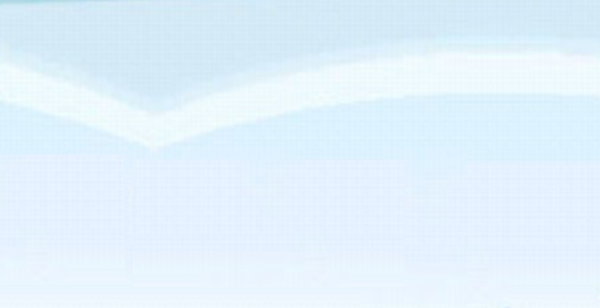 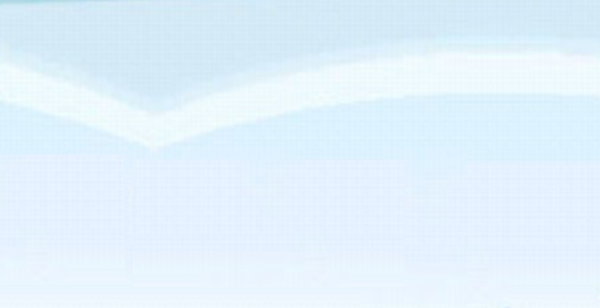 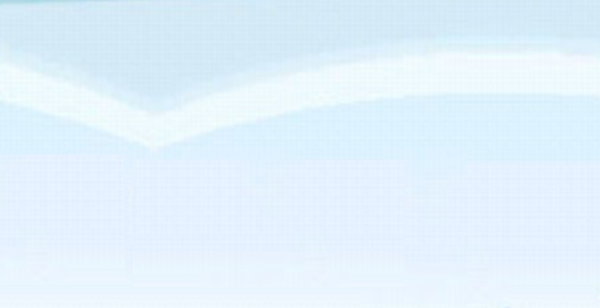 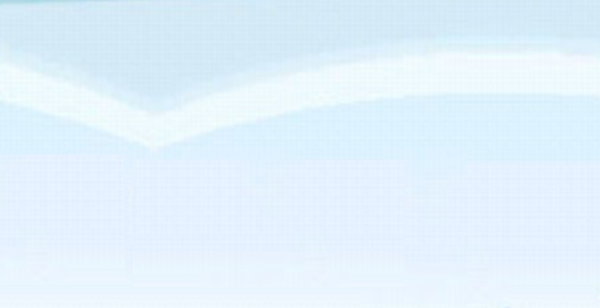 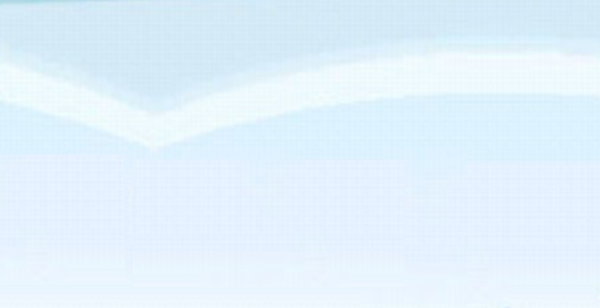 المصلي في السجود:
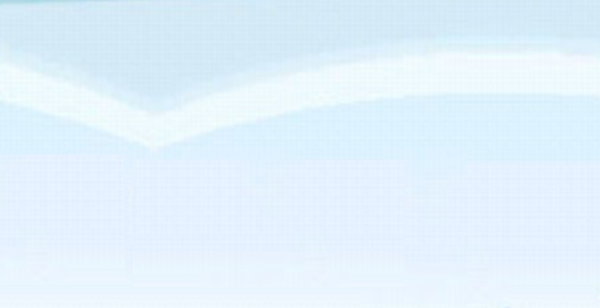 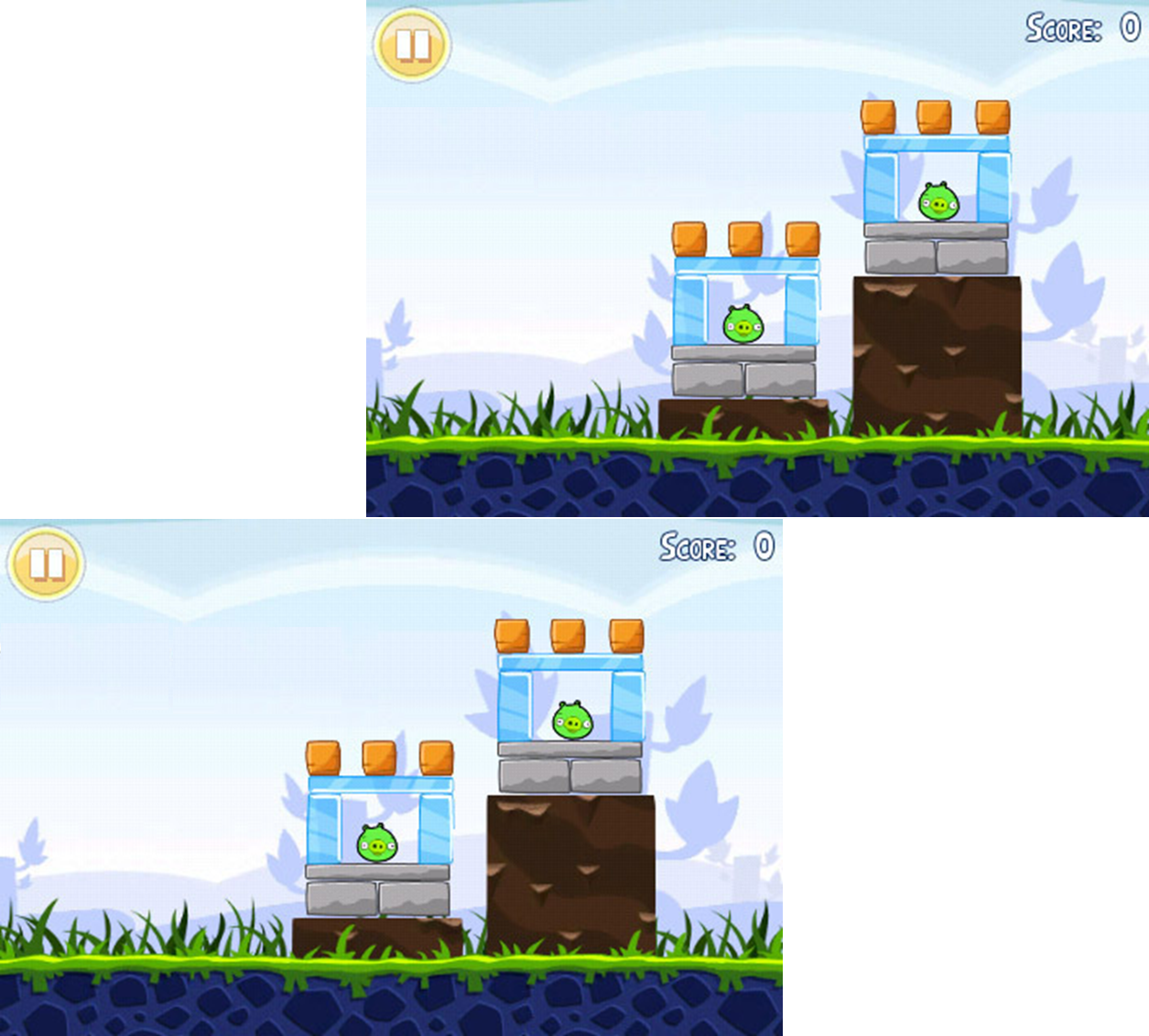 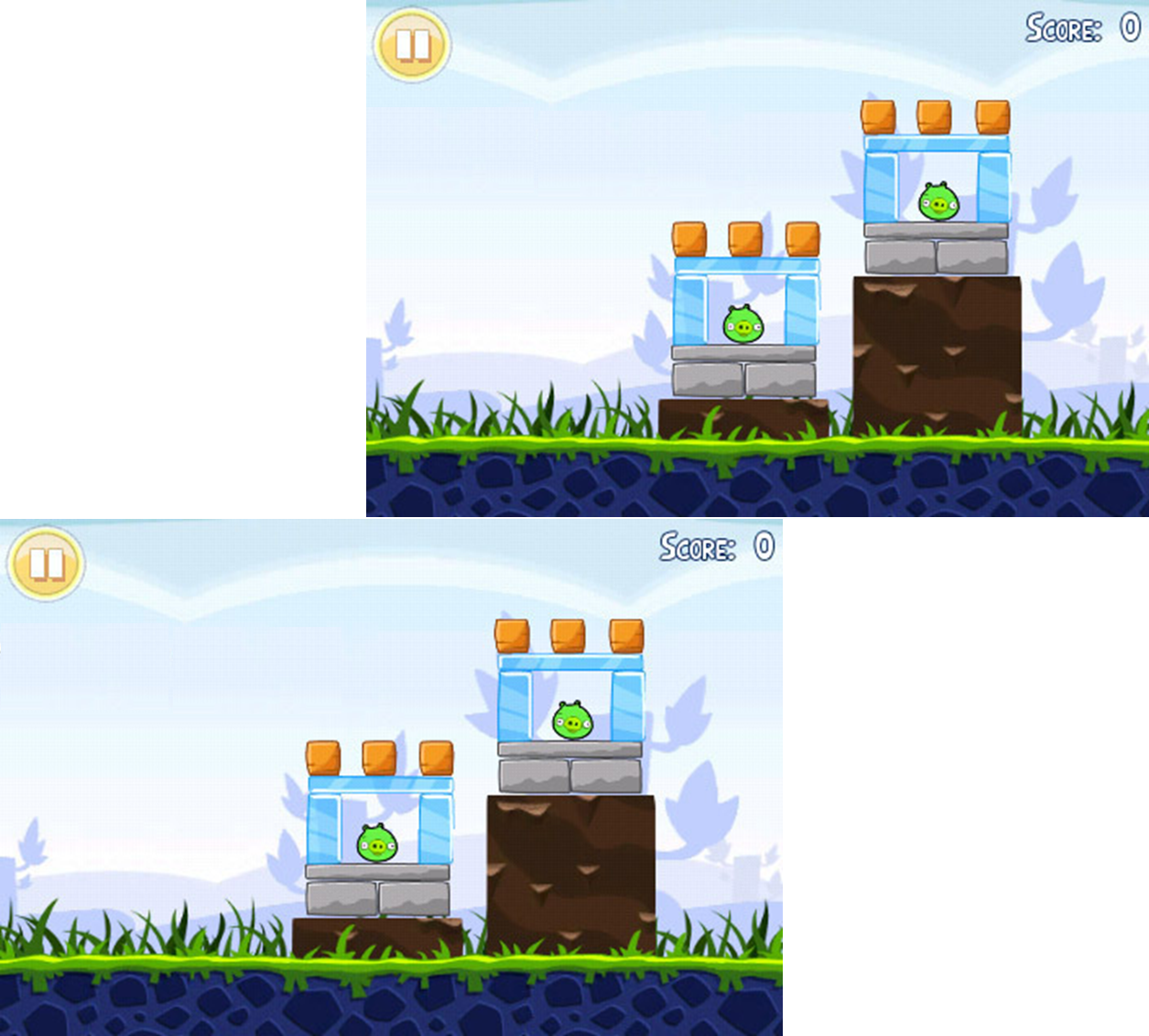 يضع ركبتيه أولا
يخير بينهما
يضع يديه أولا
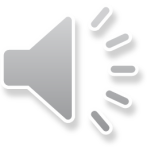 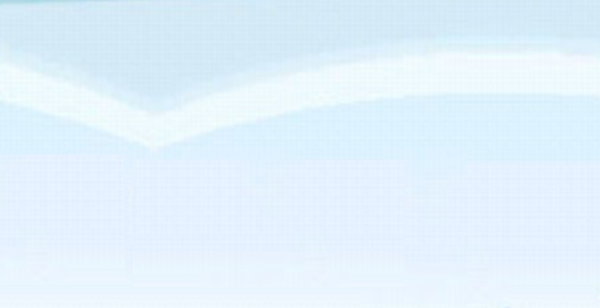 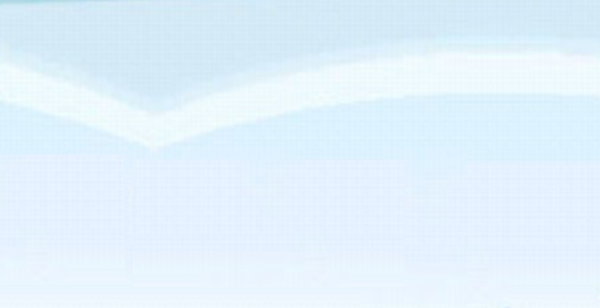 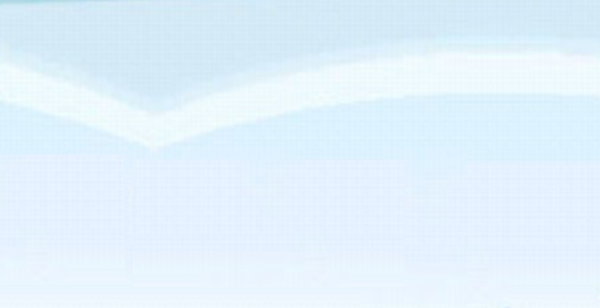 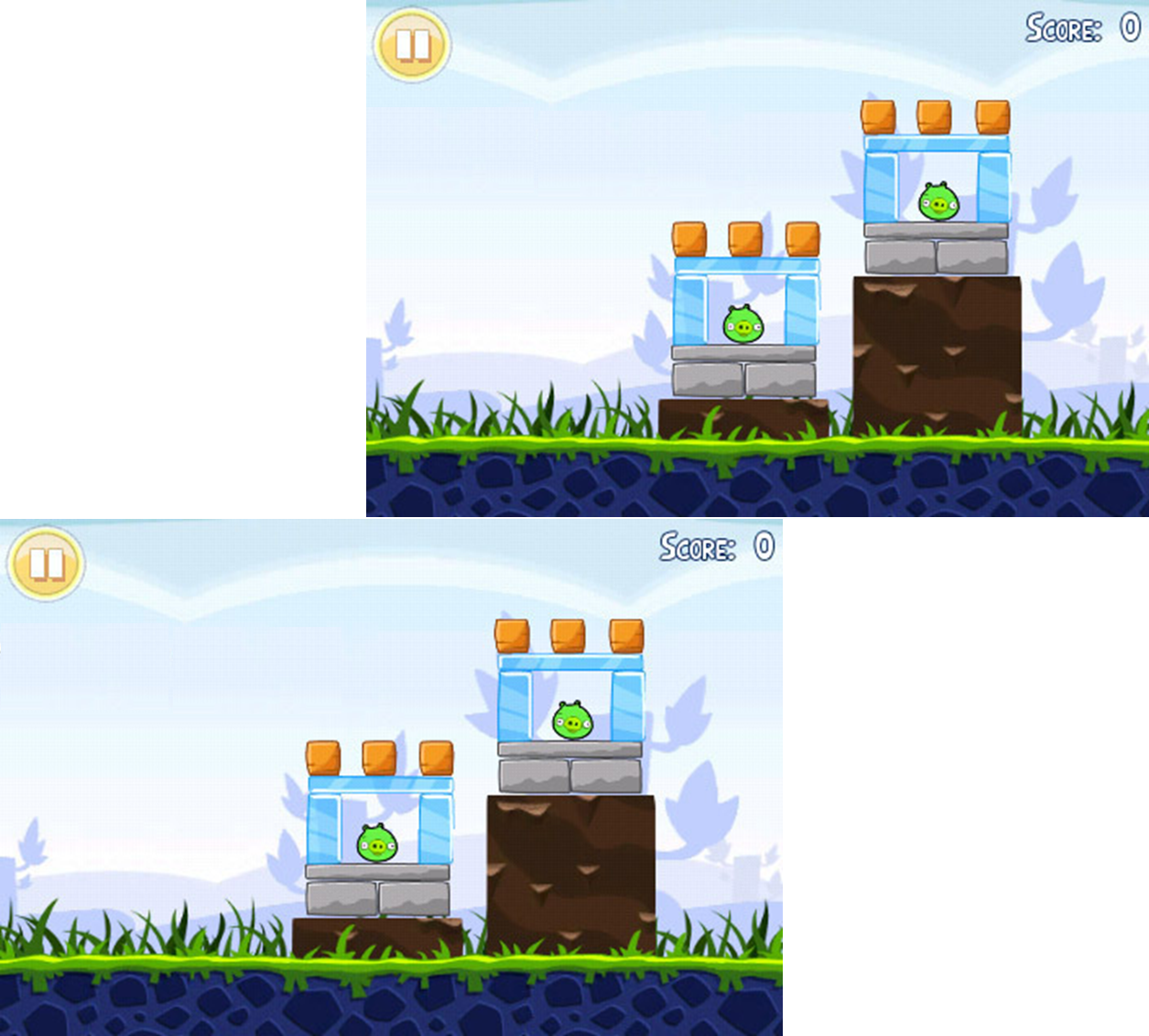 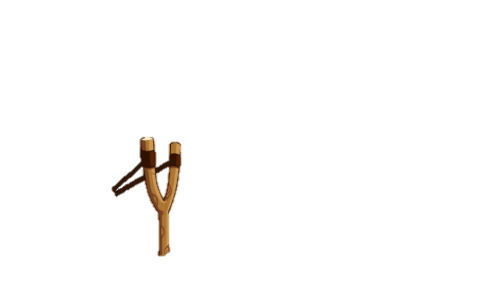 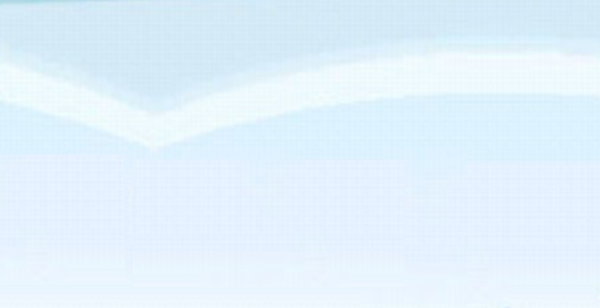 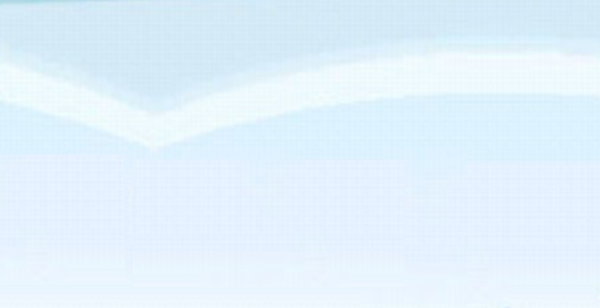 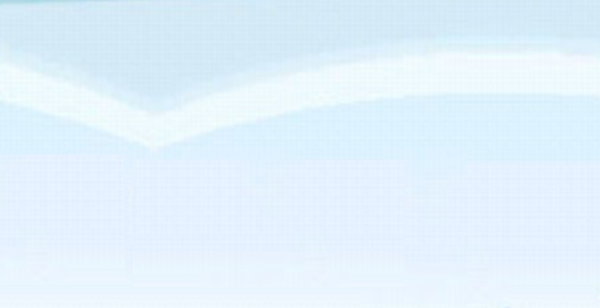 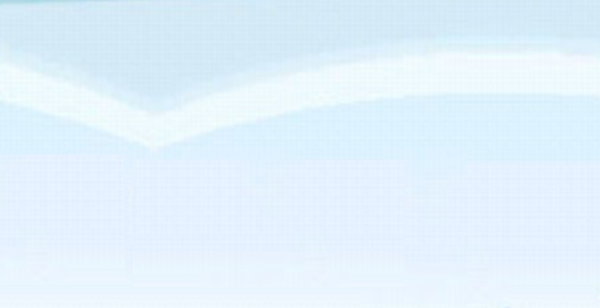 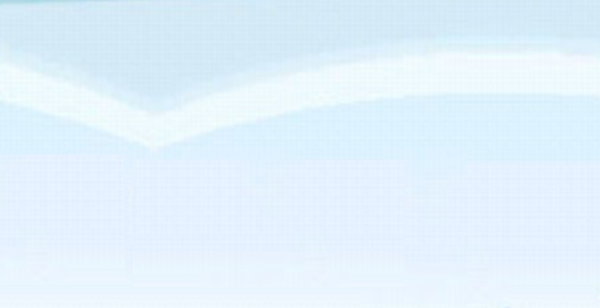 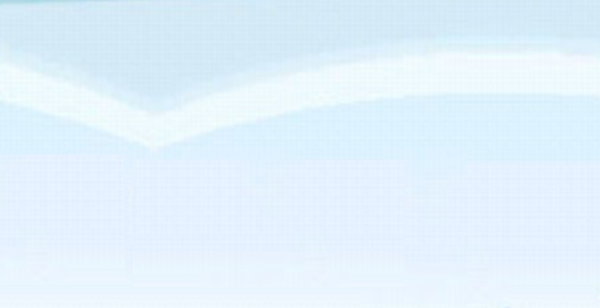 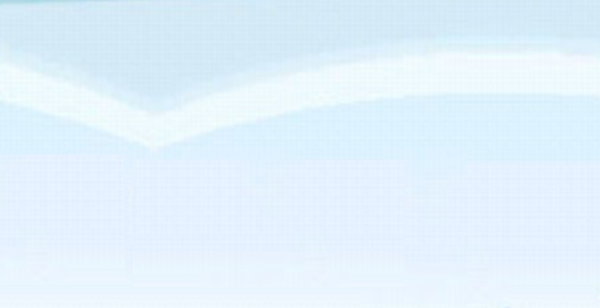 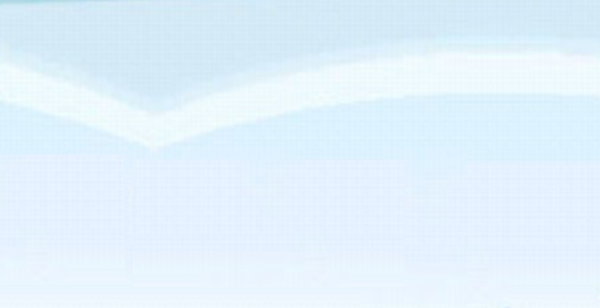 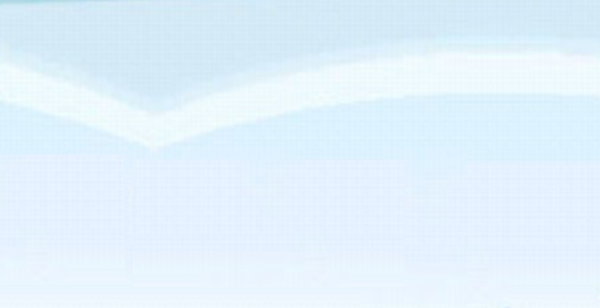 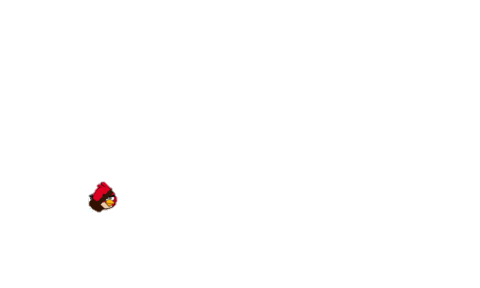 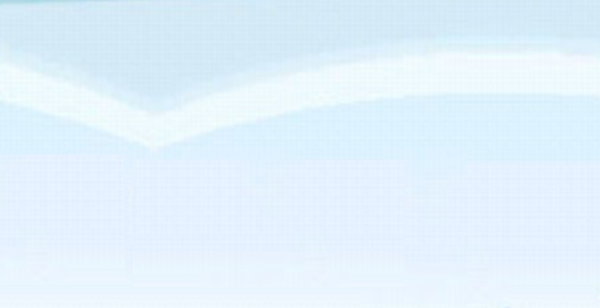 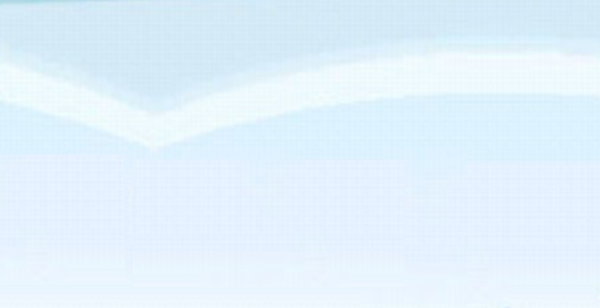 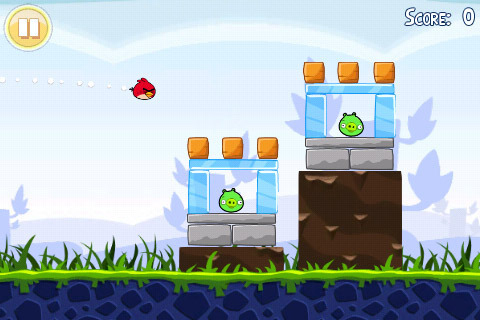 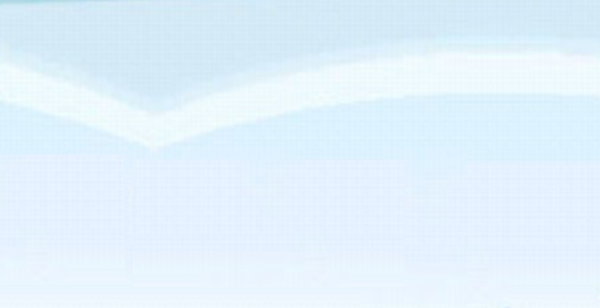 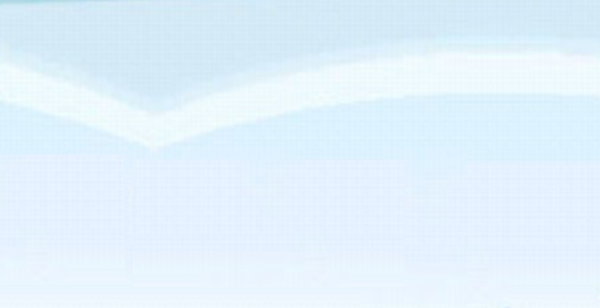 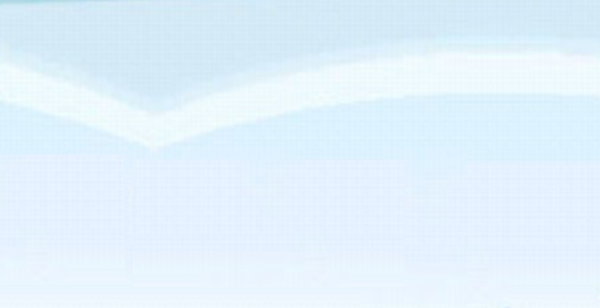 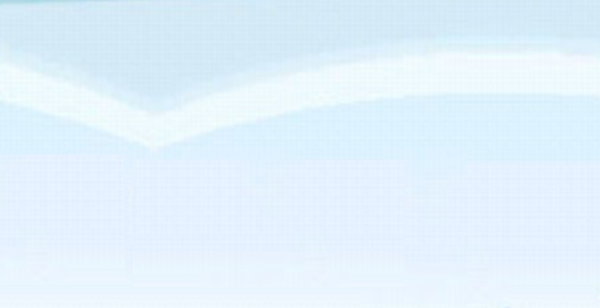 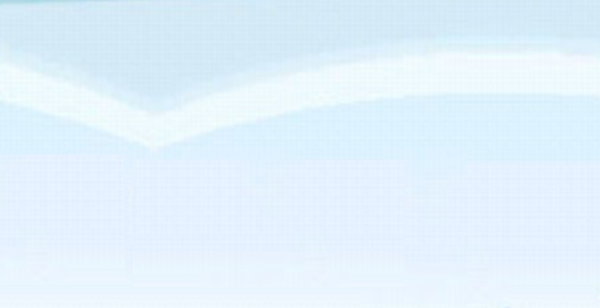 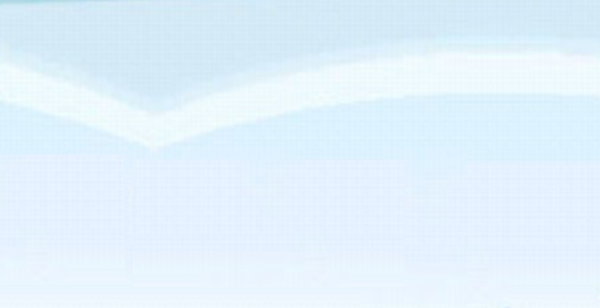 اربط كل جملة في العمود (أ) بما يناسبها في العمود (ب)
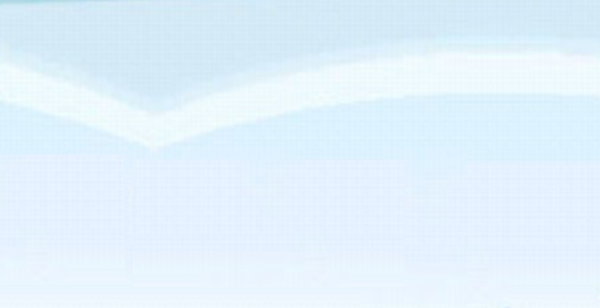 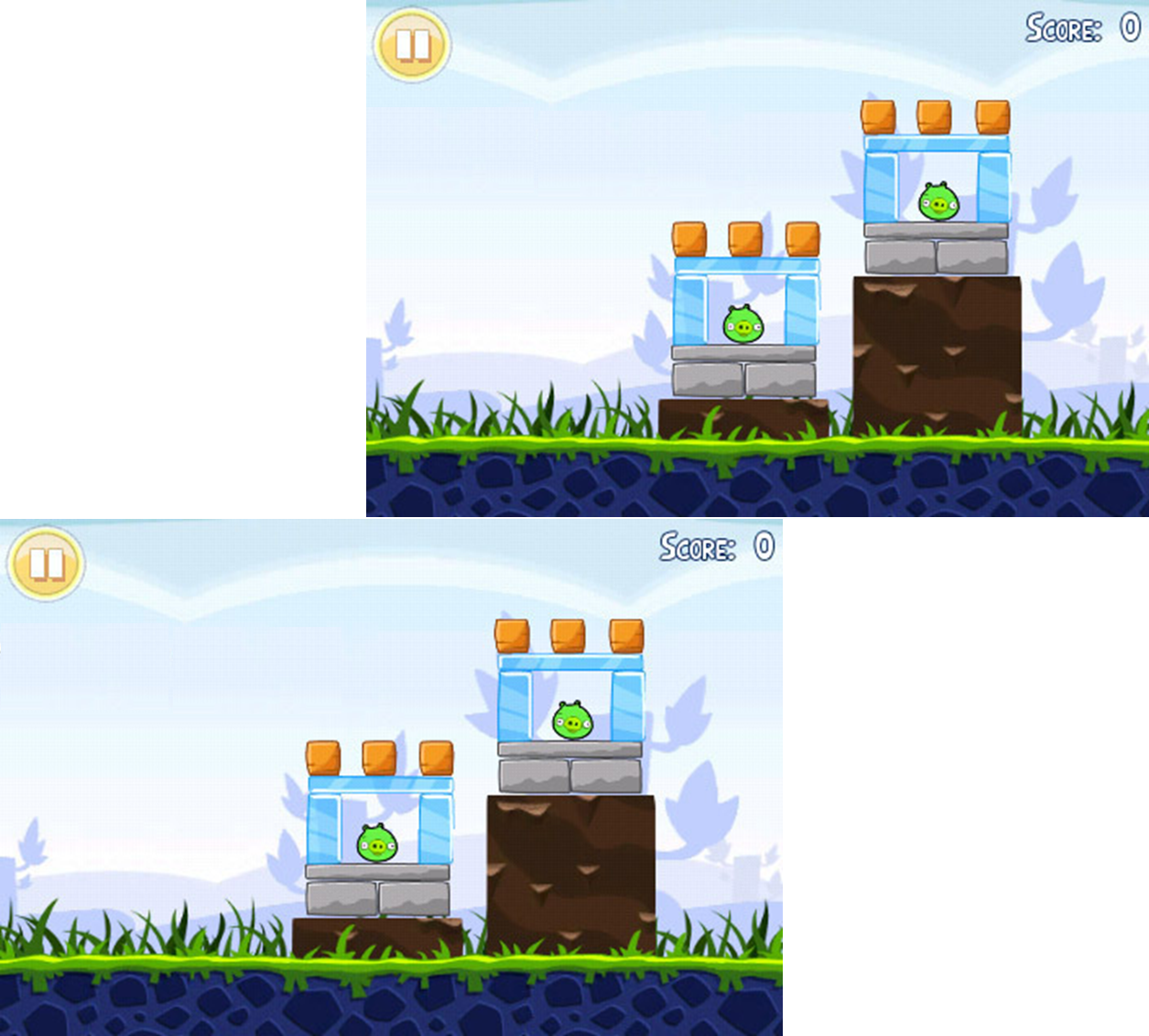 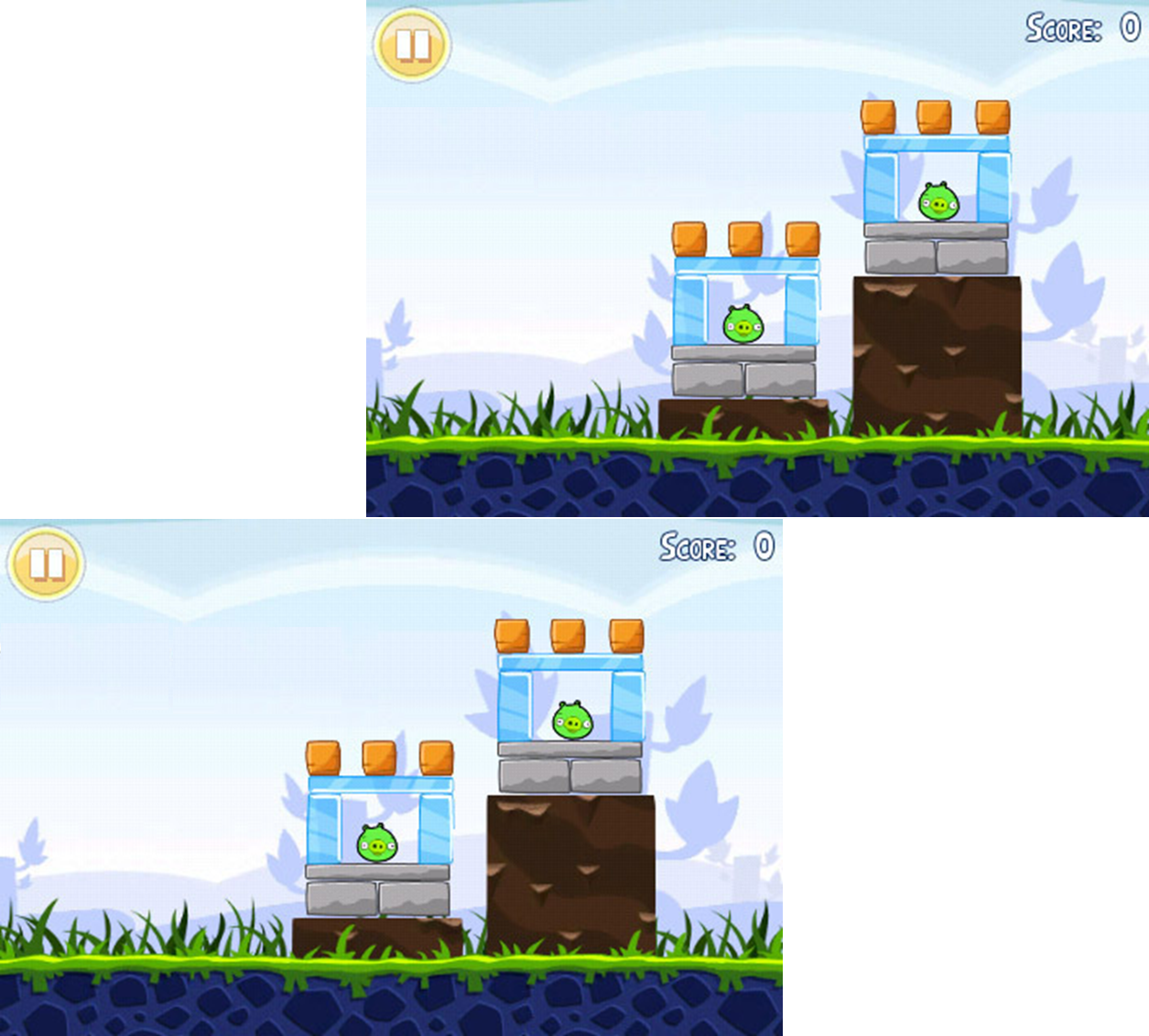 اجاباتك خاطئة
(  ) سبحان ربي الأعلى
(  ) رب اغفر لي، رب اغفر لي.
(  ) الله أكبر
(  ) سبحان ربي العظيم.
(  ) ربنا ولك الحمد
(أ) أقول في الركوع.
(ب) أقول بعد الرفع من الركوع
(ج) أقول في السجود.
(د) أقول في الجلسة بين السجدتين)
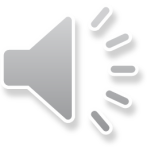 اجاباتك صحيحة
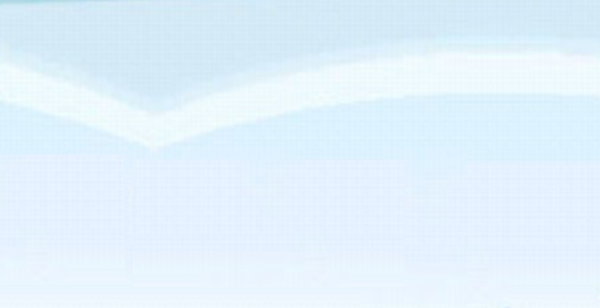 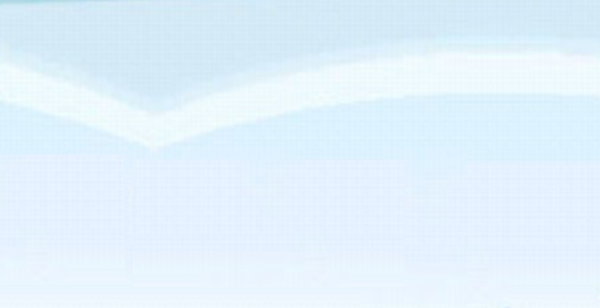 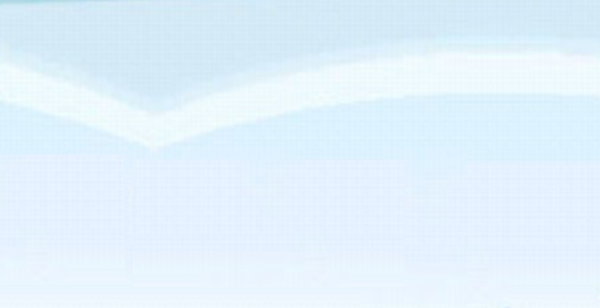 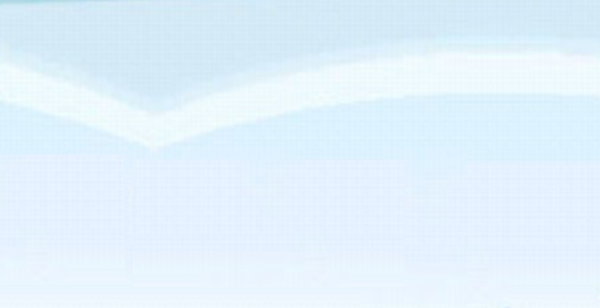 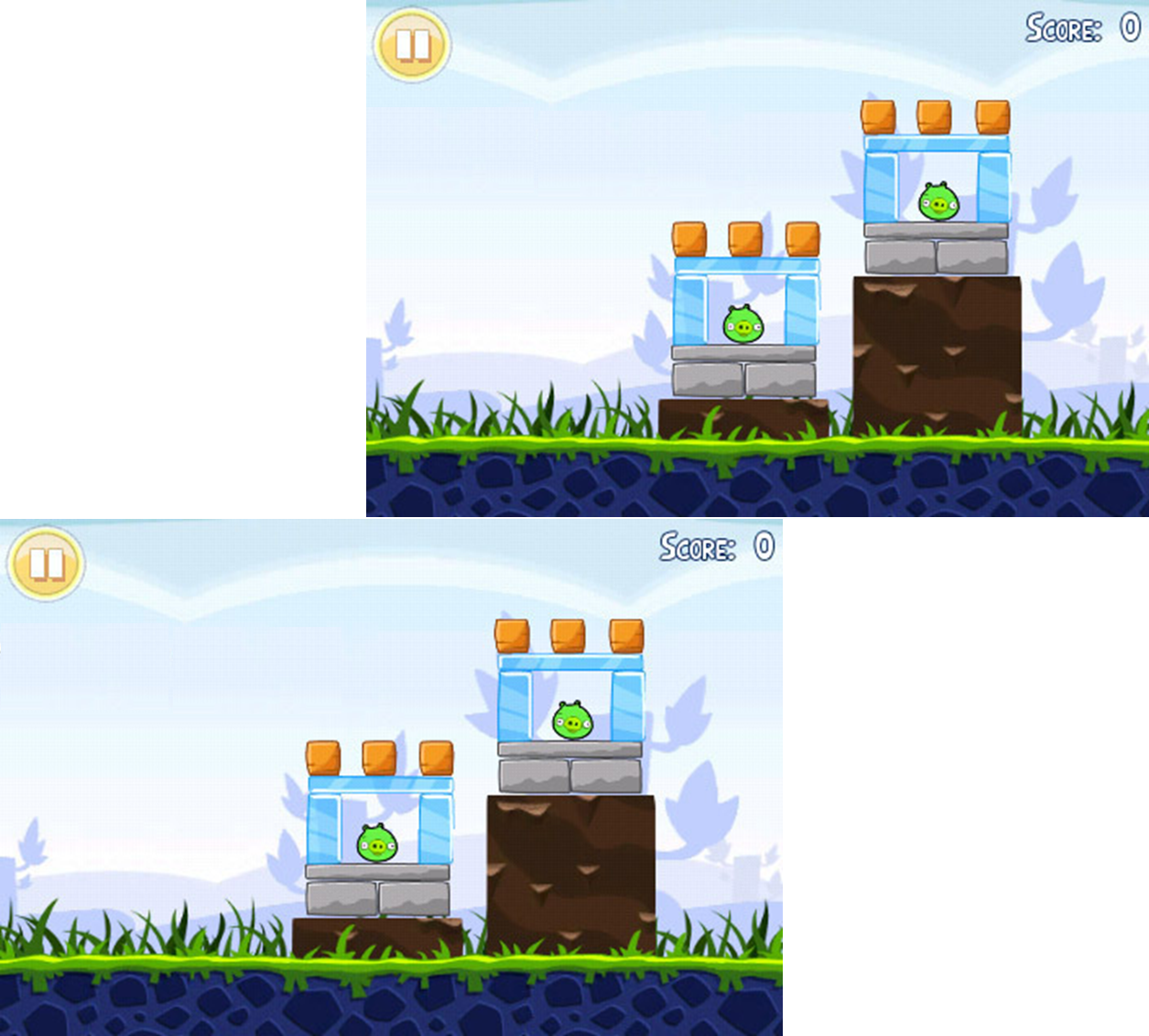 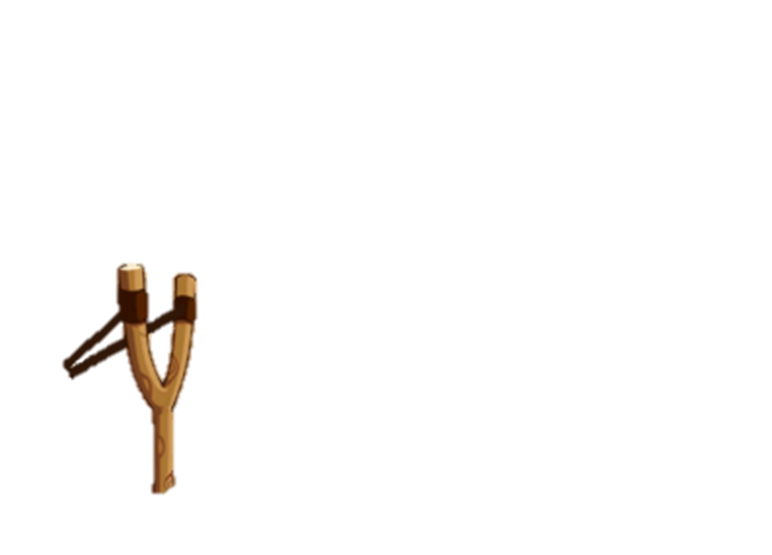 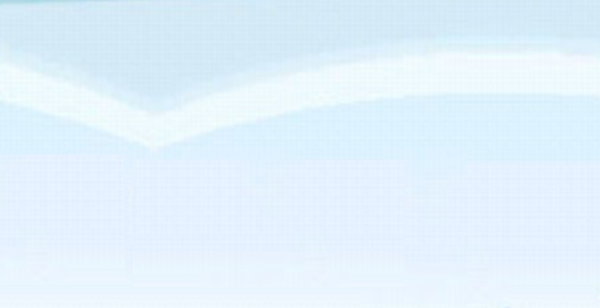 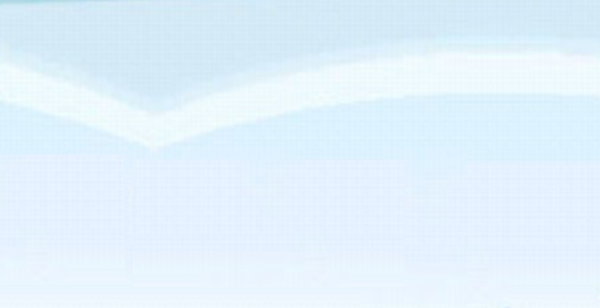 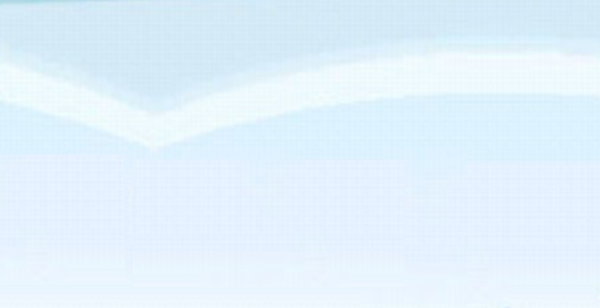 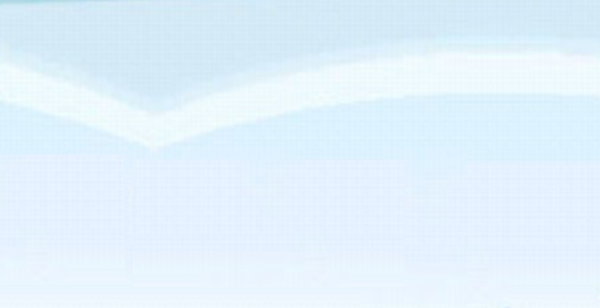 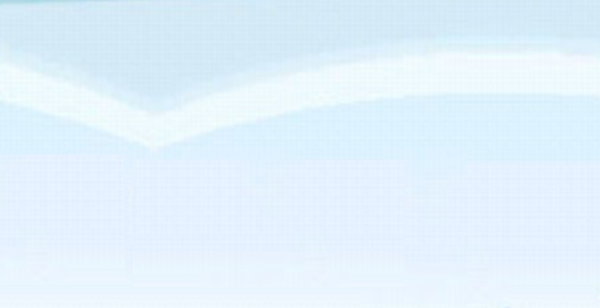 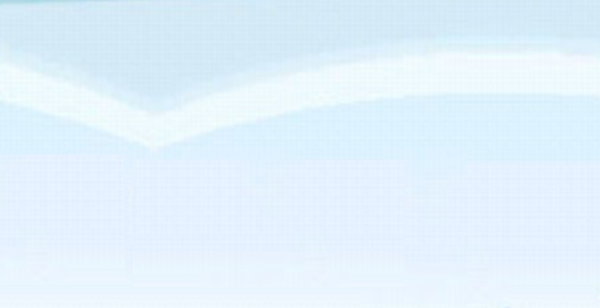 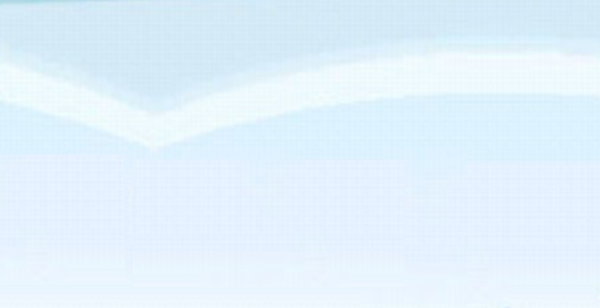 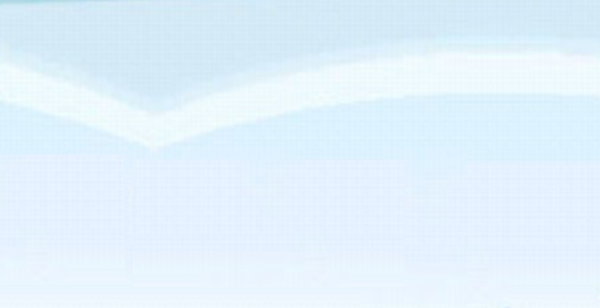 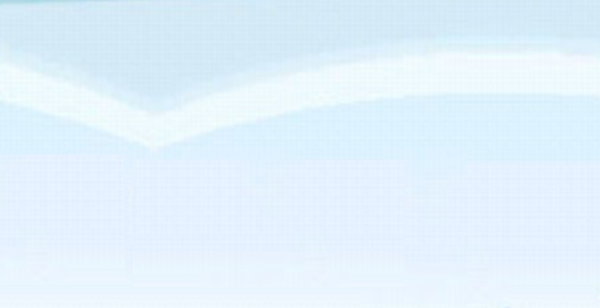 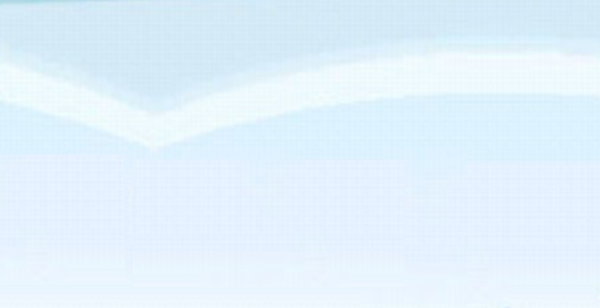 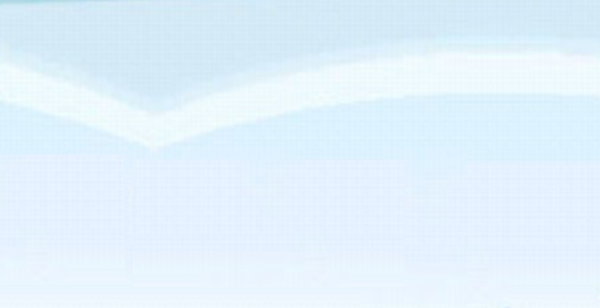 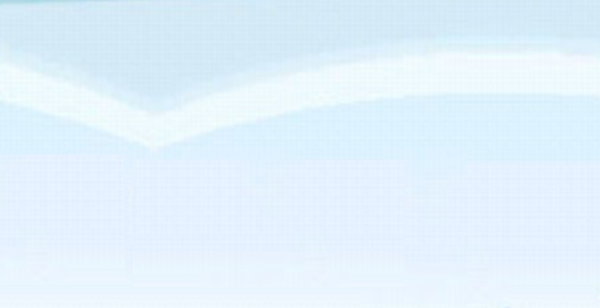 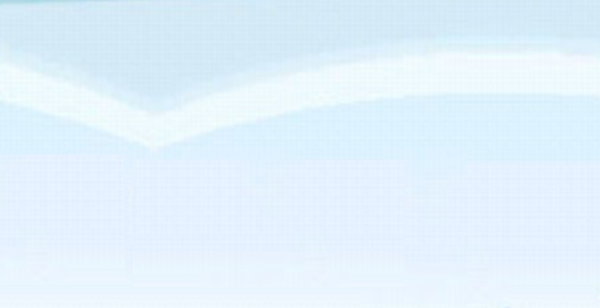 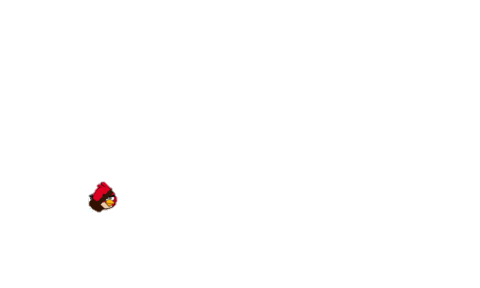 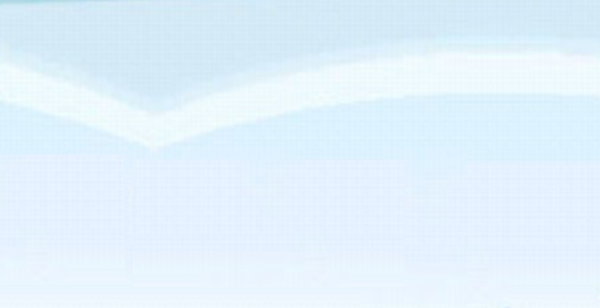 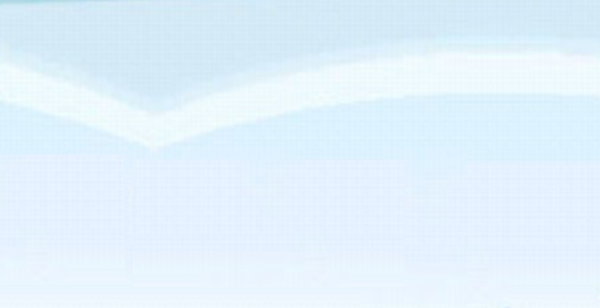 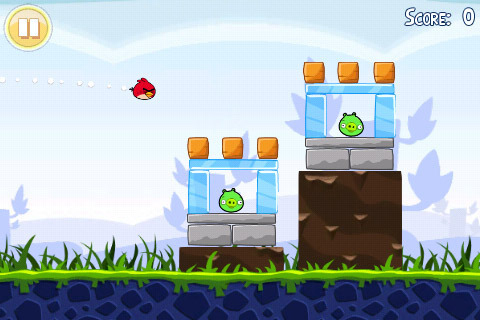 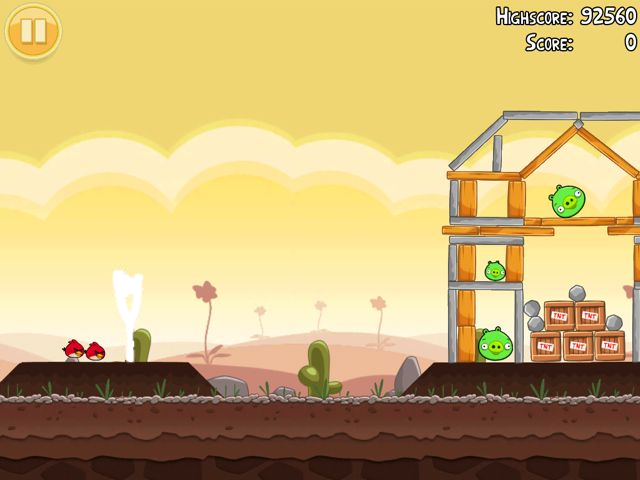 يستحب أن يكثر الدعاء في السجود
×
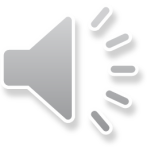 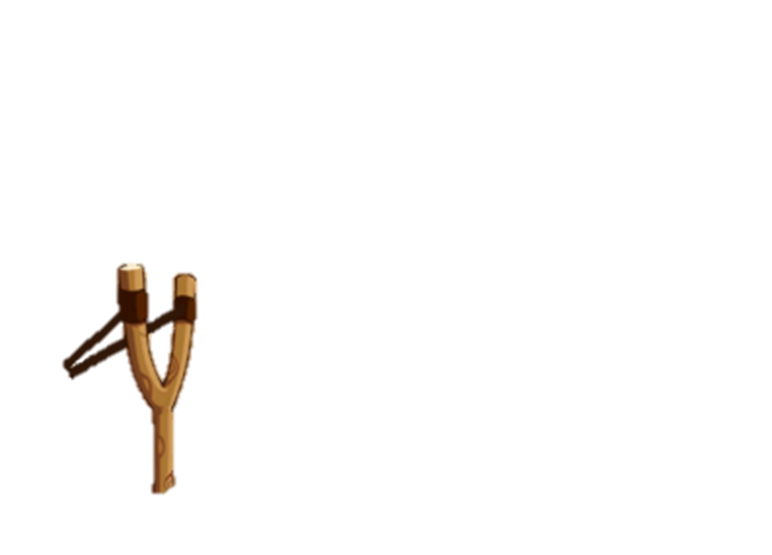 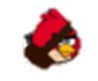 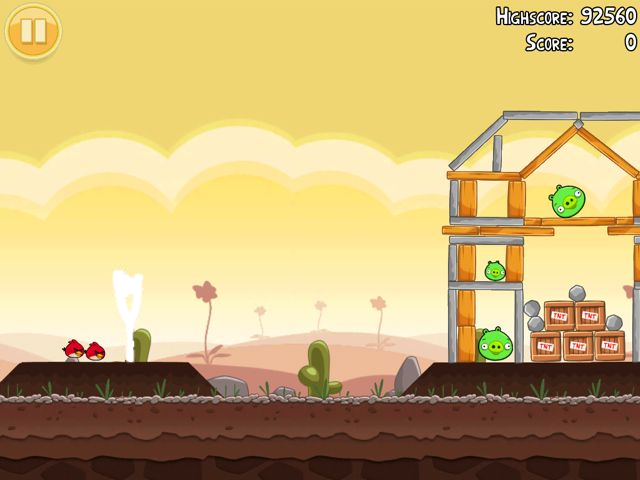 يقول المأموم عند الرفع من الركوع:سمع الله لمن حمده
×
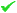 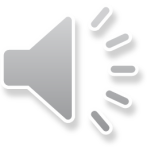 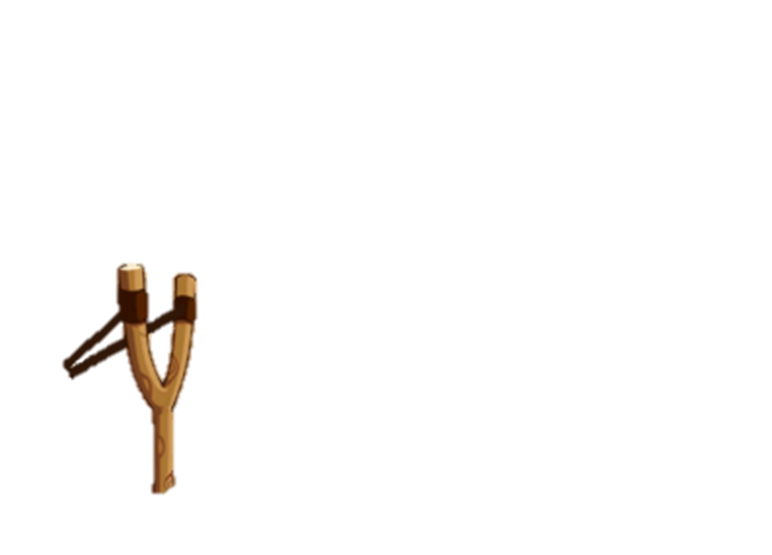 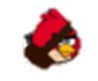 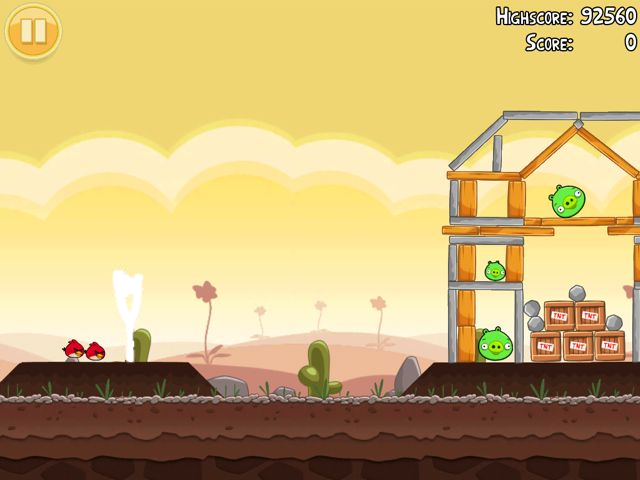 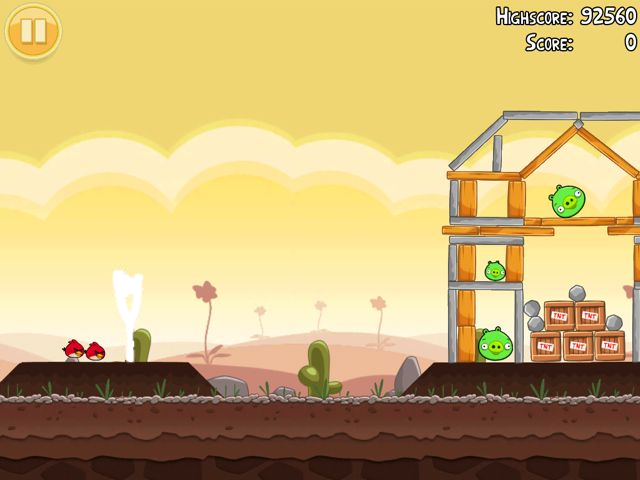 إذا فرغ من قراءة الفاتحة سكت سكتة لطيفة.
×
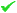 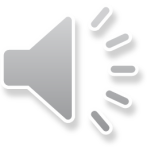 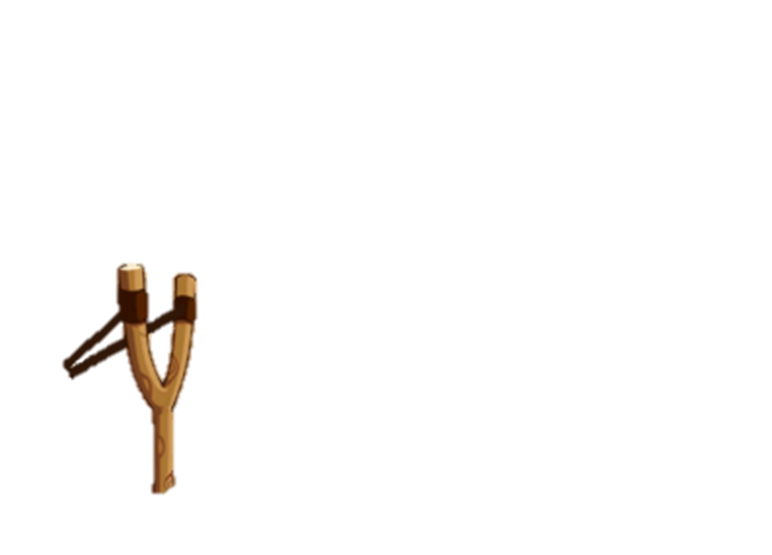 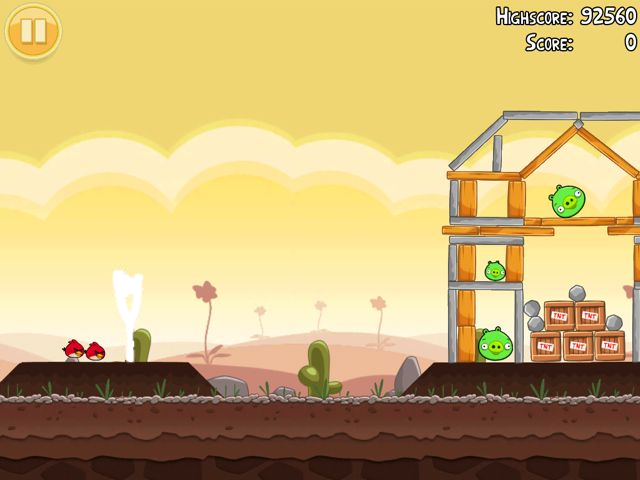 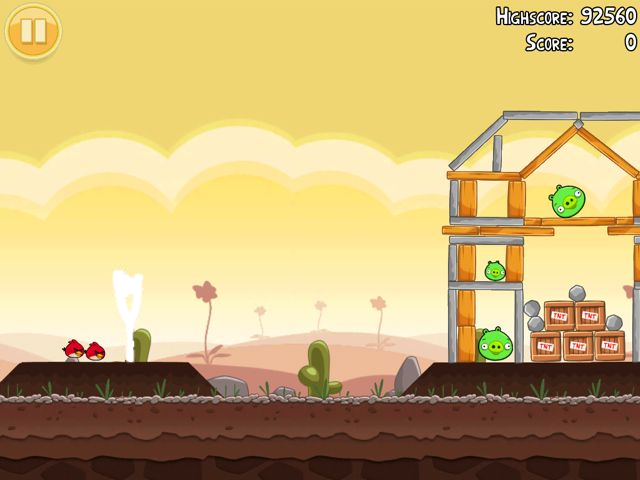 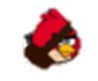 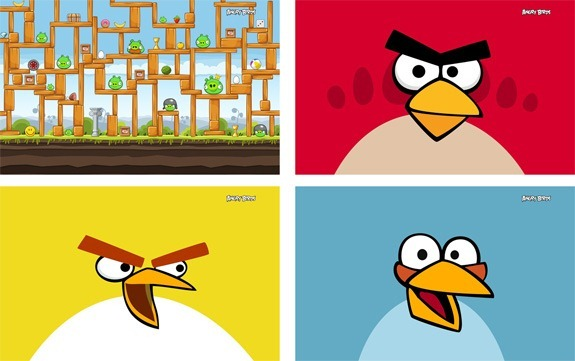 كل الإحترام
لقد فزتم